Inwazja obcychWarsztaty dla dzieci i młodzieży organizowane w ramach projektu „Zintegrowane podejście do ochrony ekosystemów przed inwazyjnymi roślinami obcymi w południowej Polsce”dr inż. Dorota Gala-Czekaj, dr Agnieszka Siemieniuk
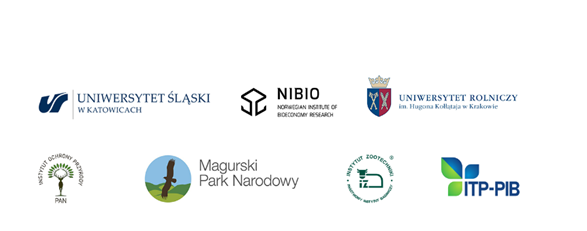 Bioróżnorodność
Bogactwo i różnorodność form życia, rozpatrywane na wszystkich poziomach jego organizacji.
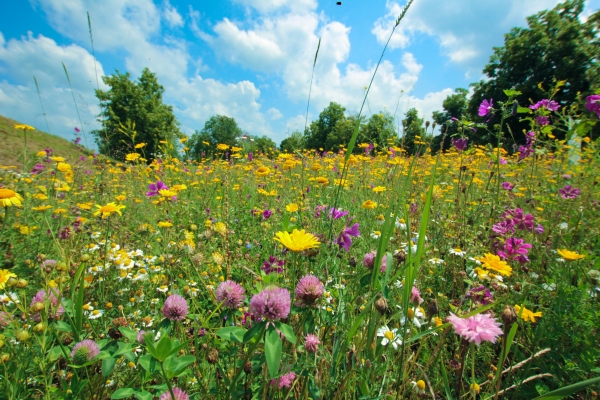 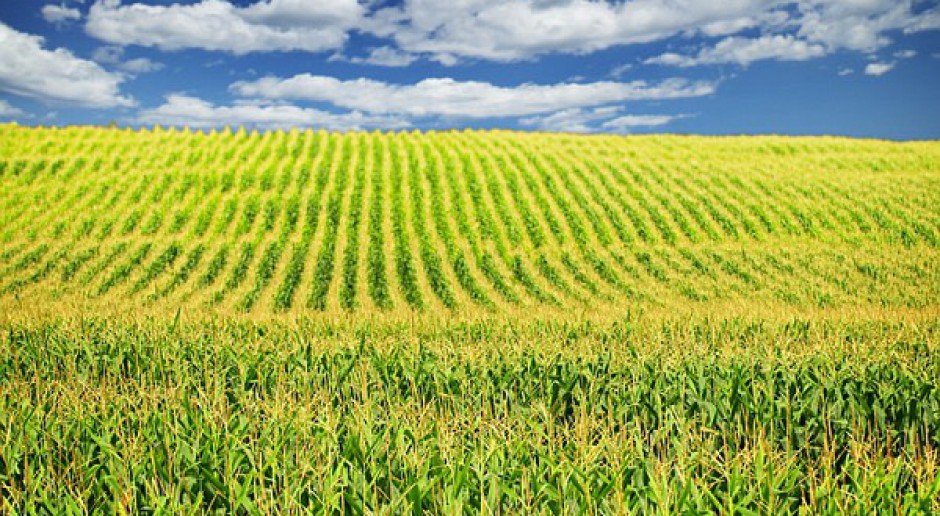 https://laka.org.pl/laka-kwietna/laki-kwietne-we-wroclawiu
https://www.farmer.pl/produkcja-roslinna/nawozy/nawozenie-kukurydzy-w-monokulturze,34859.html
Bioróżnorodność
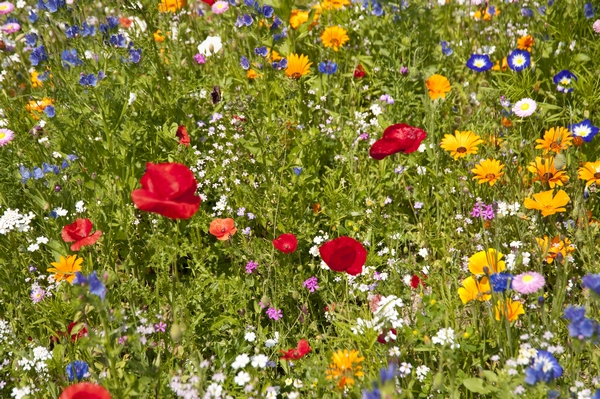 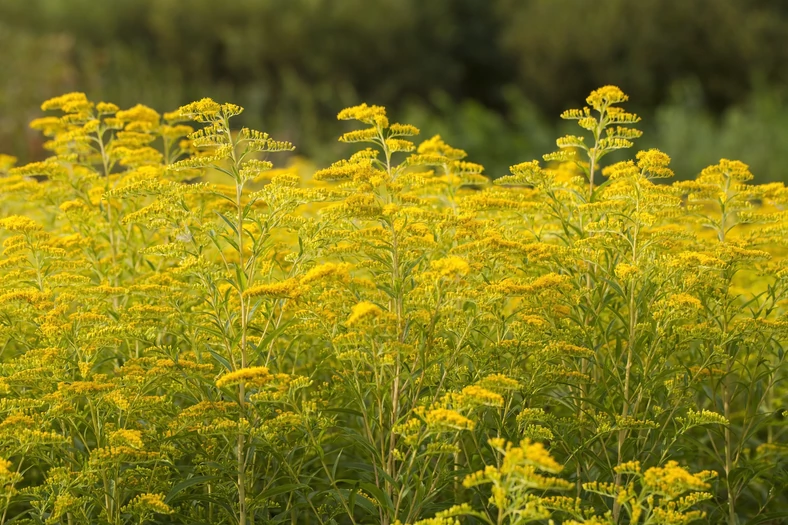 https://www.swiatkwiatow.pl/poradnik-ogrodniczy/laka-kwietna-id1209,g3.html
https://kobieta.onet.pl/dom/kuchnia/nawloc-koniczyna-chaber-w-kuchni-zacznij-jesc-chwasty/qewsjzx
Bioróżnorodność
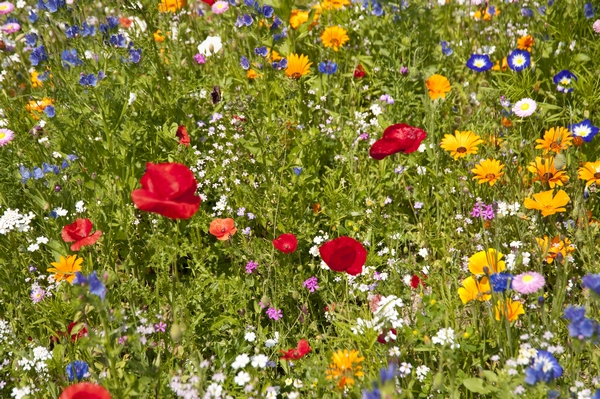 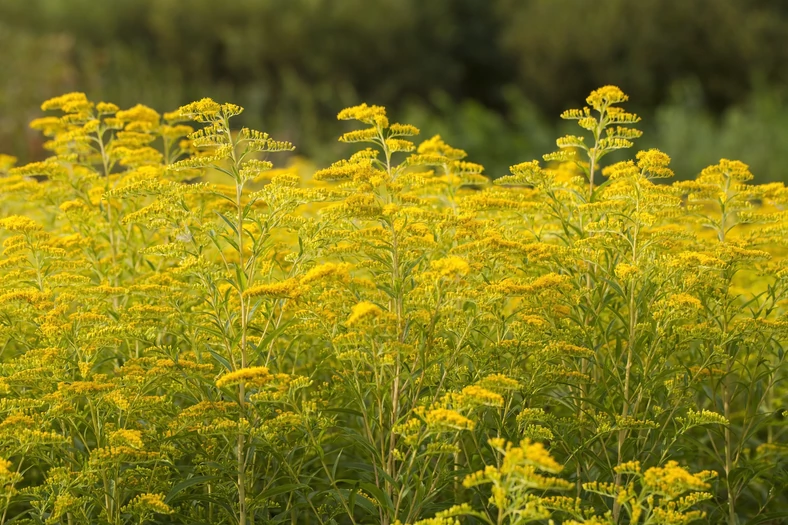 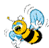 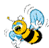 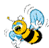 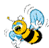 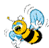 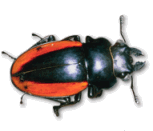 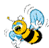 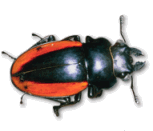 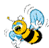 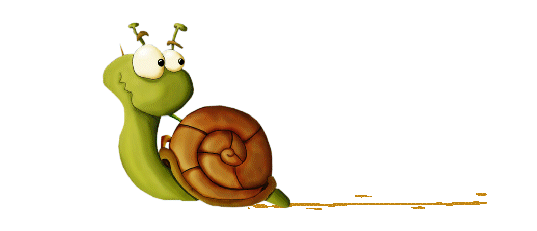 https://kobieta.onet.pl/dom/kuchnia/nawloc-koniczyna-chaber-w-kuchni-zacznij-jesc-chwasty/qewsjzx
https://www.swiatkwiatow.pl/poradnik-ogrodniczy/laka-kwietna-id1209,g3.html
Zagrożenia bioróżnorodności
Gatunek inwazyjny
Gatunek obcego pochodzenia, którego wprowadzenie, czy zawleczenie powoduje zagrożenia dla bioróżnorodności i/lub gospodarki człowieka.
(https://ochronaprzyrody.gdos.gov.pl/files/artykuly/5477/Rosliny_obcego_pochodzenia_w_PL_poprawione.pdf
Cechy gatunków inwazyjnych
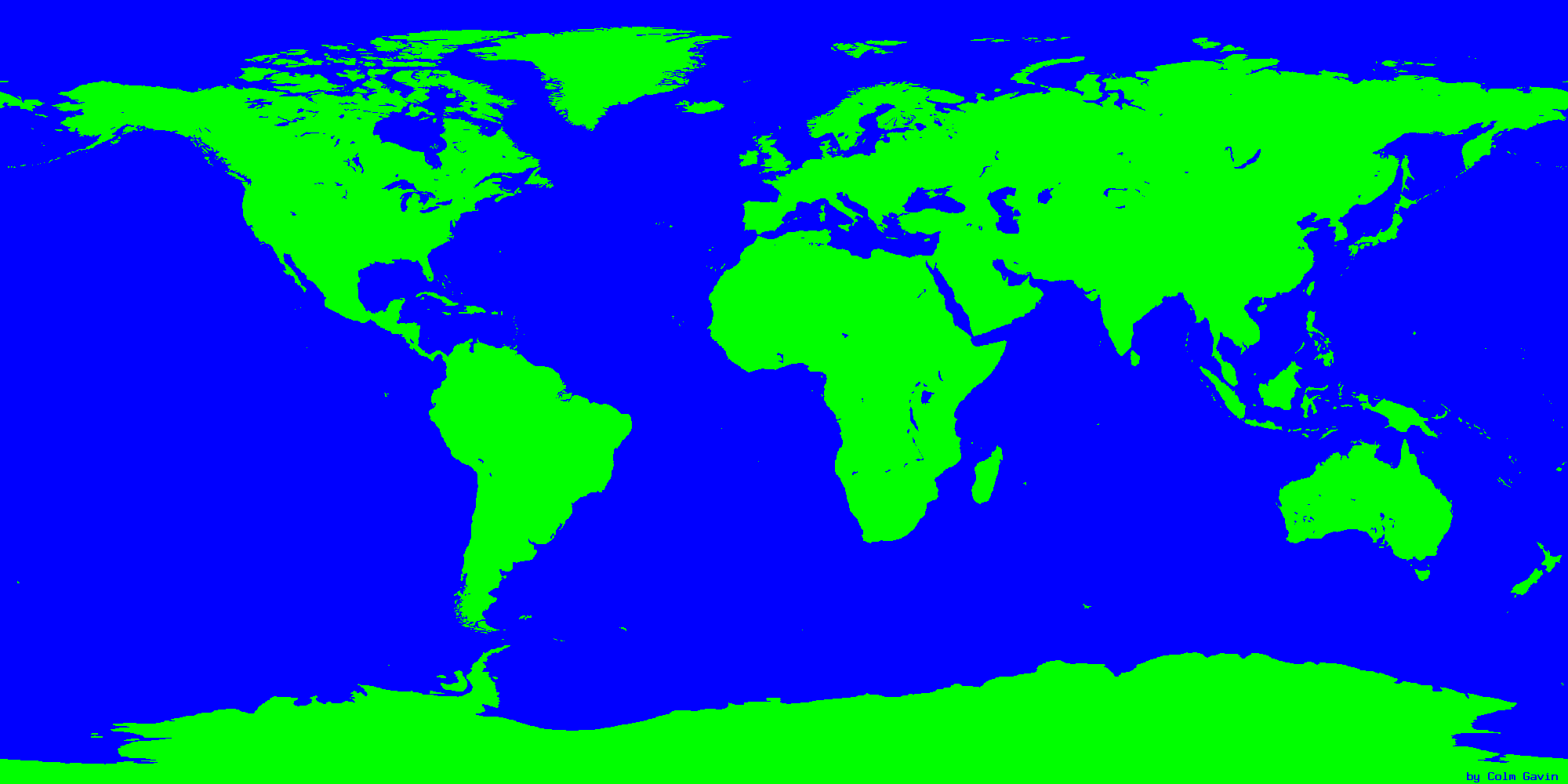 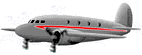 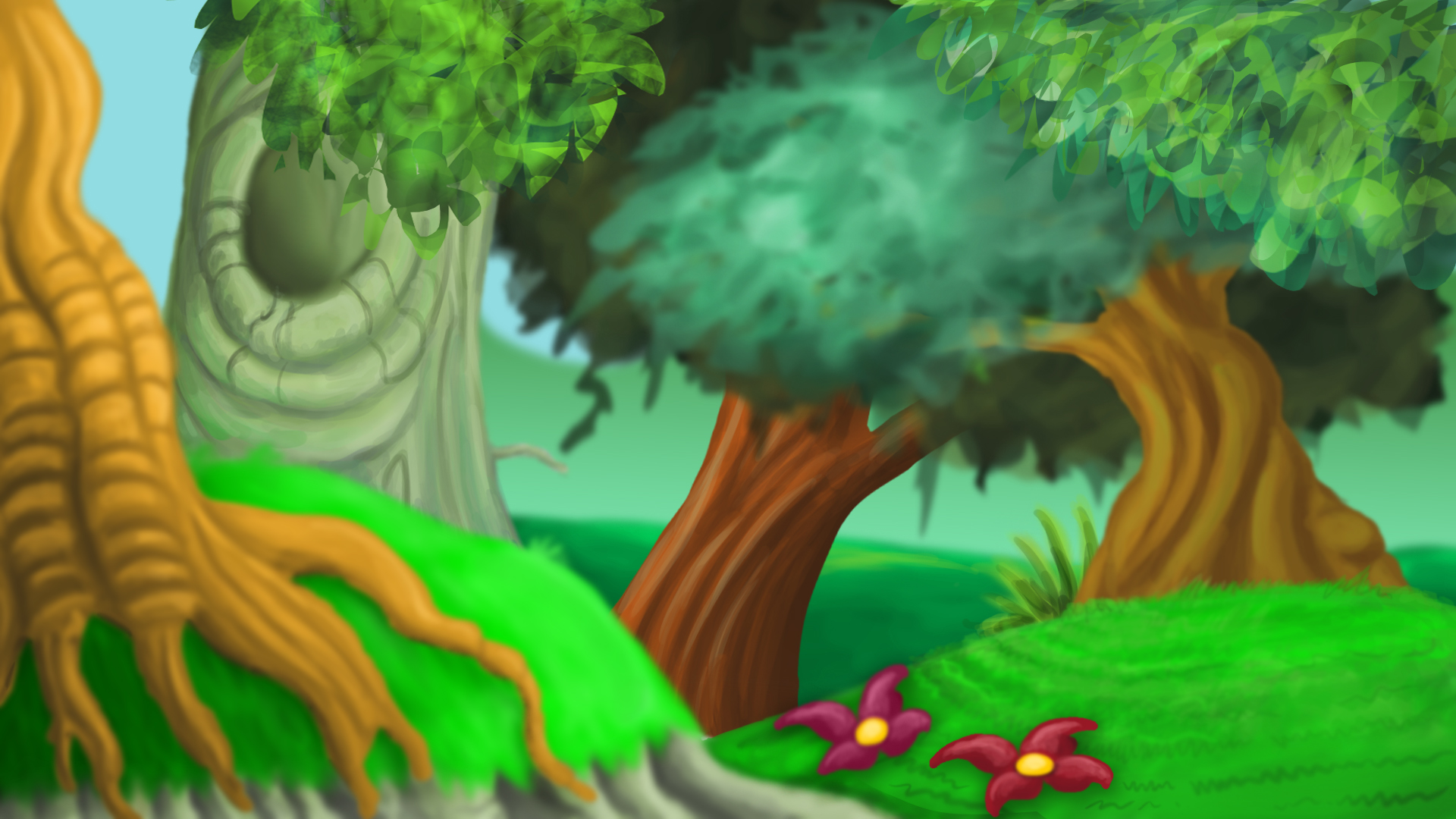 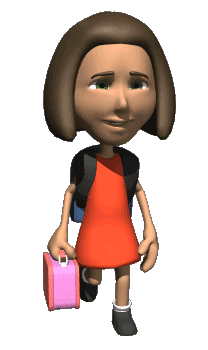 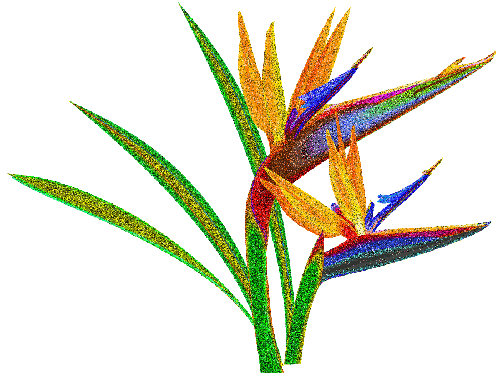 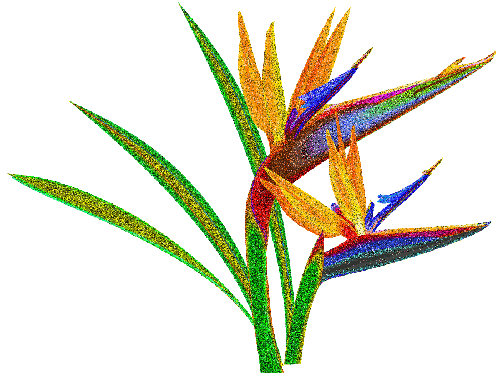 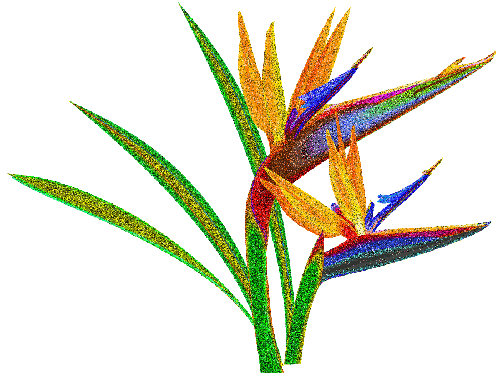 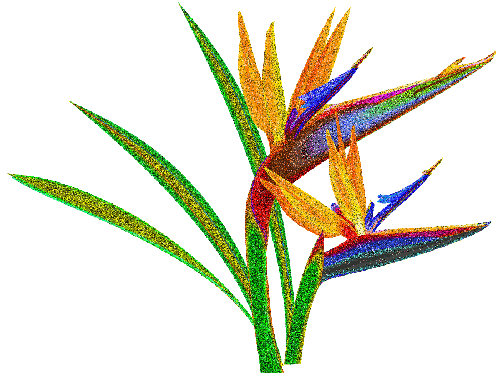 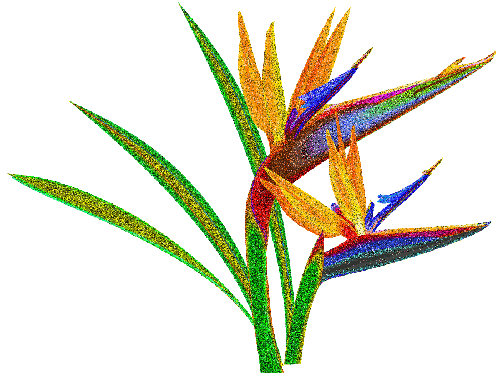 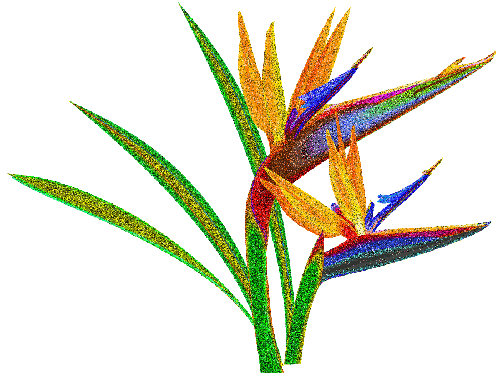 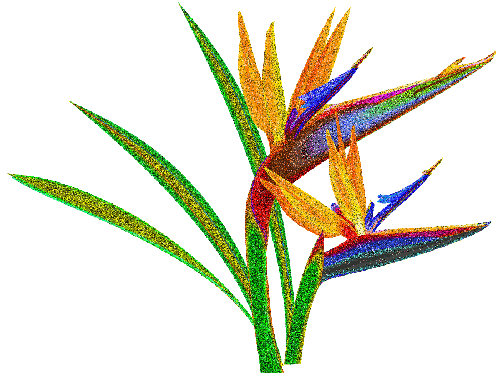 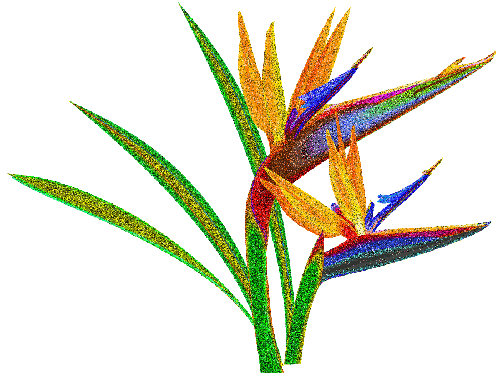 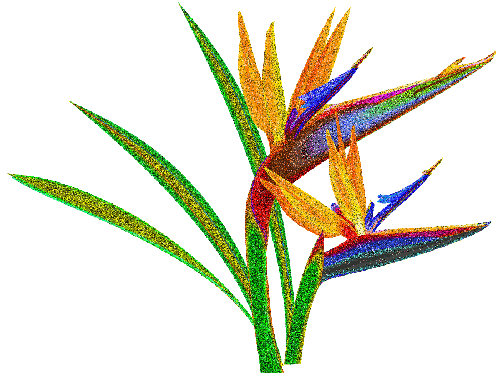 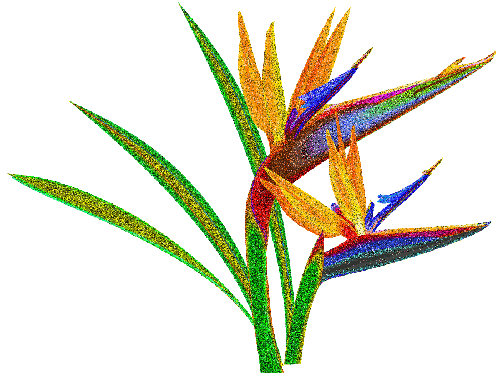 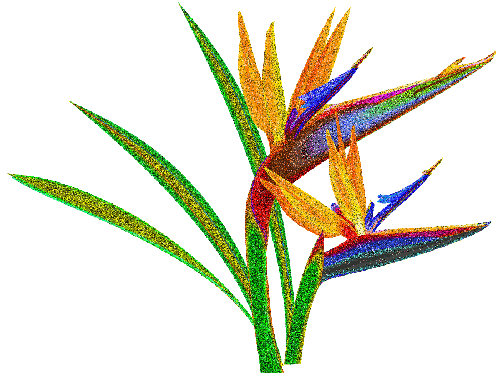 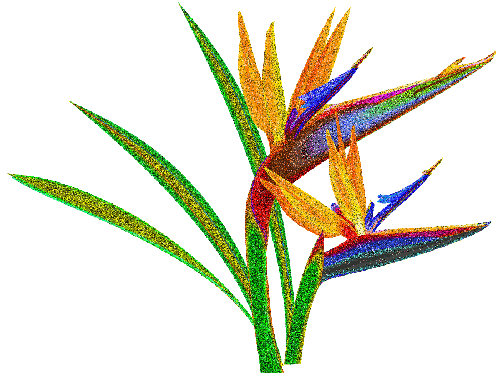 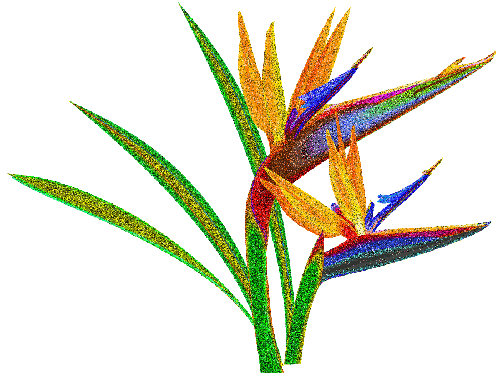 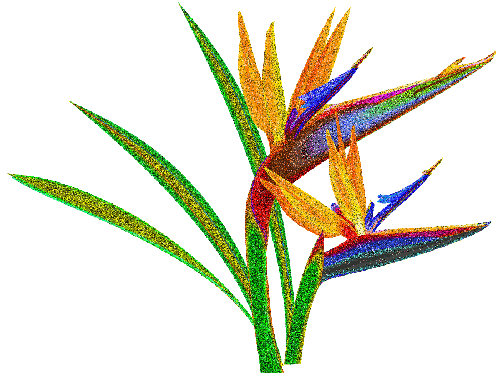 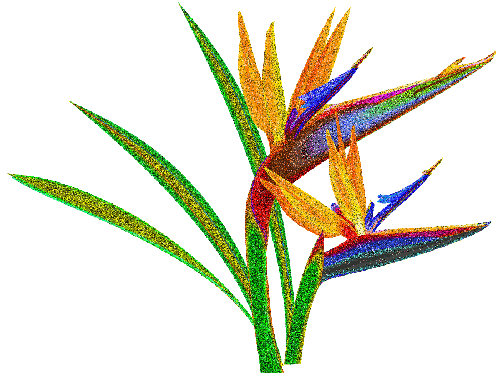 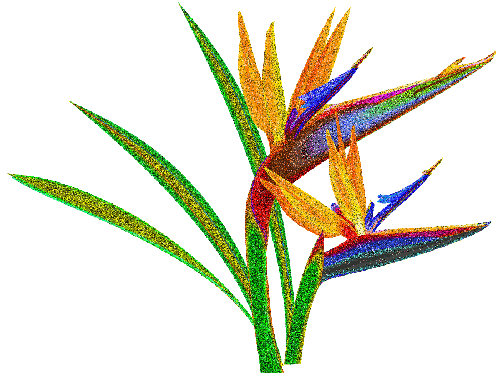 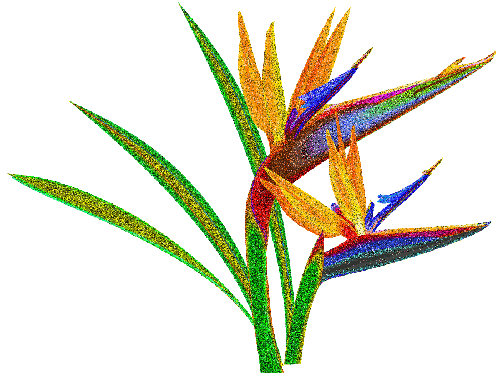 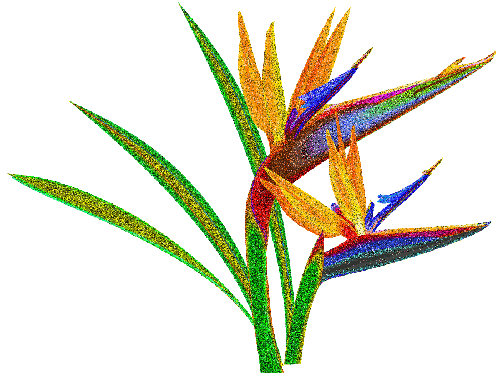 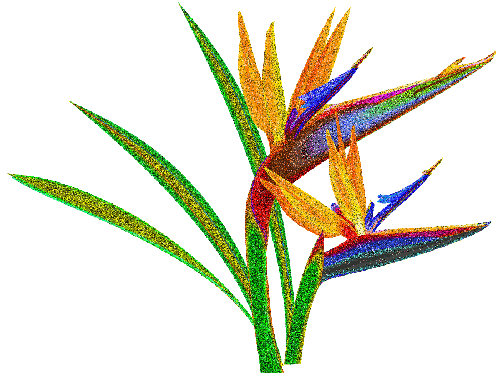 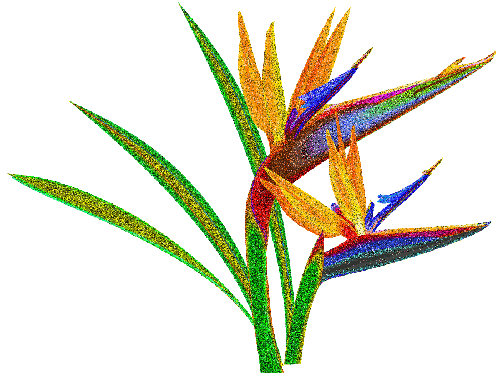 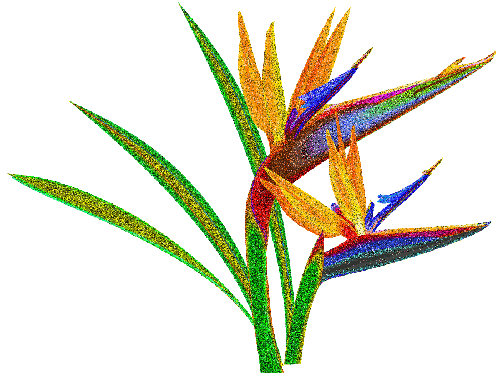 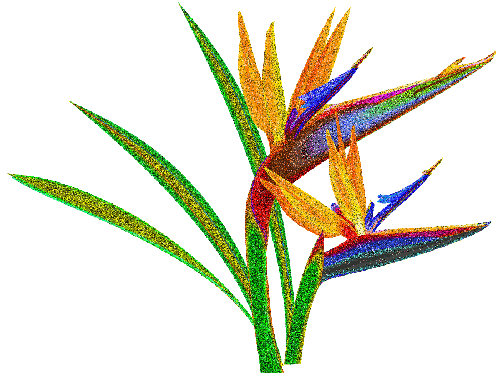 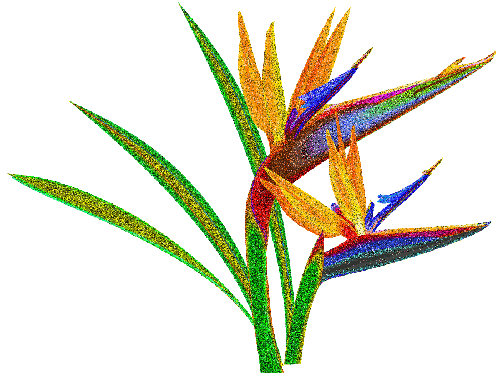 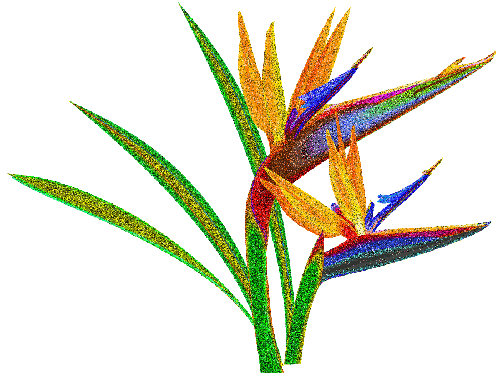 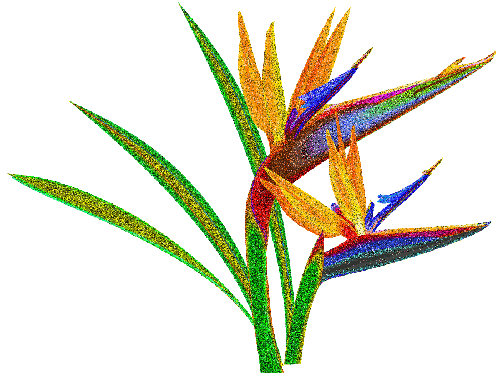 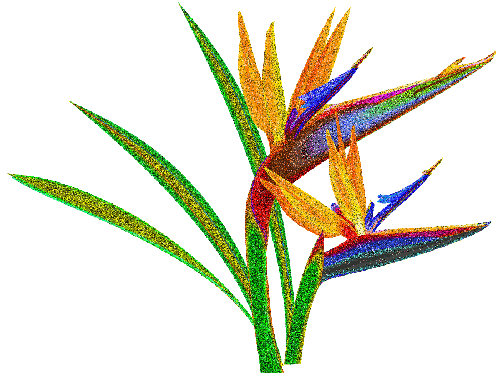 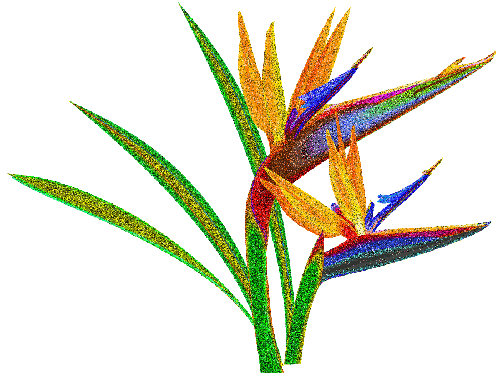 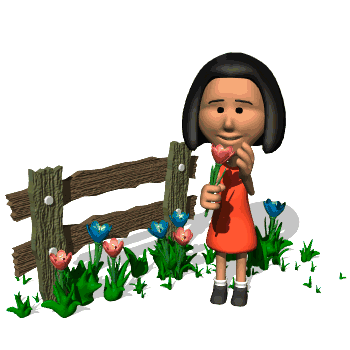 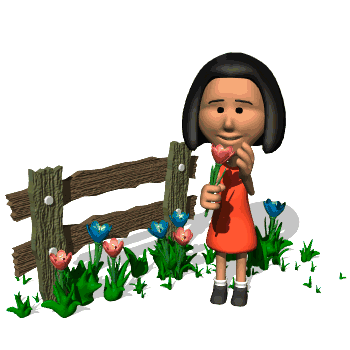 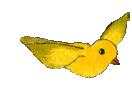 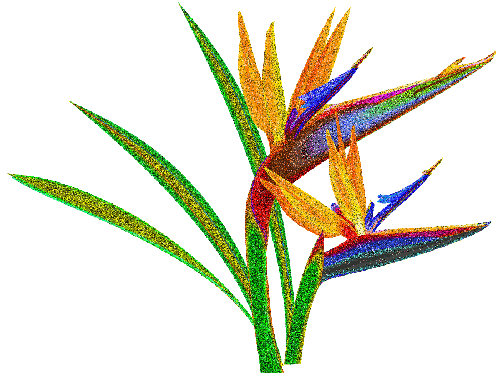 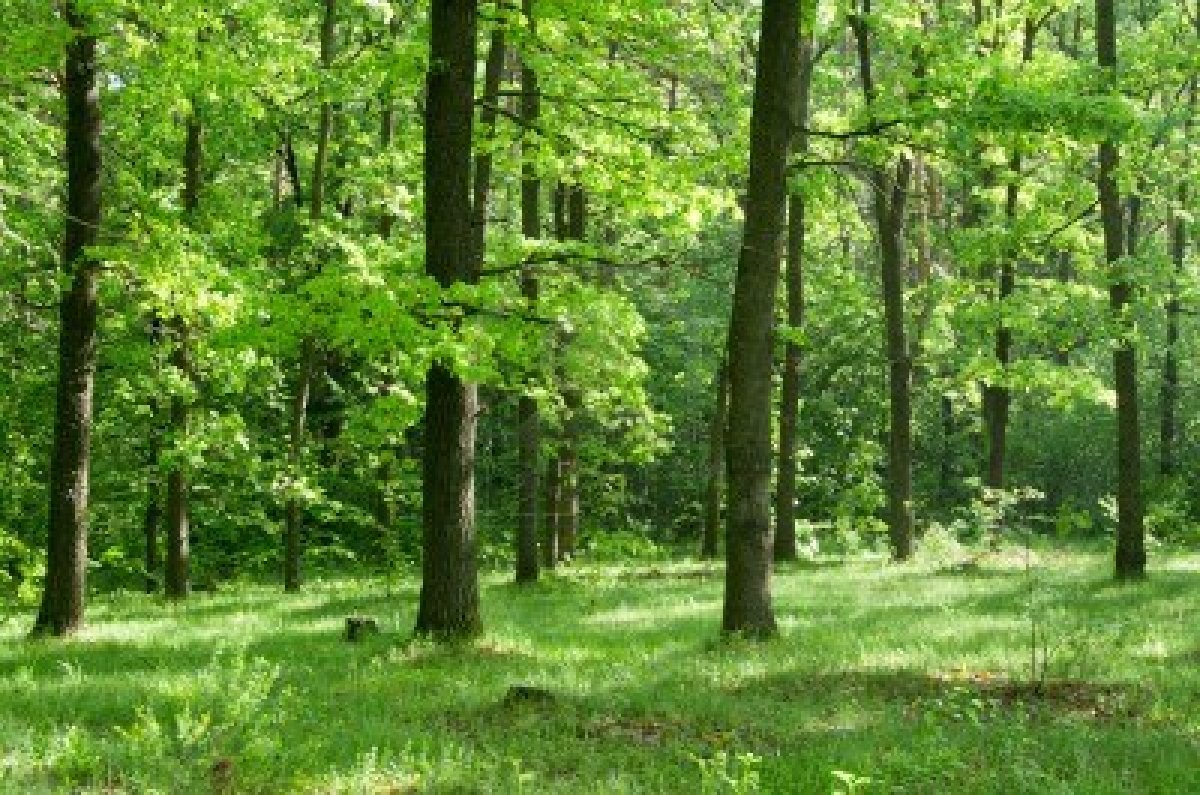 Nawłoć kanadyjska
Pochodzenie: Ameryka Północna (wschodnia część)
Czas sprowadzenia do Polski: 1872 r.
Cel sprowadzenia do Polski: roślina ozdobna
Czynniki warunkujące sukces ekologiczny: 
dwojaki sposób rozmnażania (przez kłącza i nasiona); 
produkowanie ogromnej liczby nasion, które przenoszone są przez wiatr na duże odległości;
nierównomierne kiełkowanie nasion w sezonie wegetacyjnym; 
szybszy wzrost w porównaniu do gatunków rodzimych.
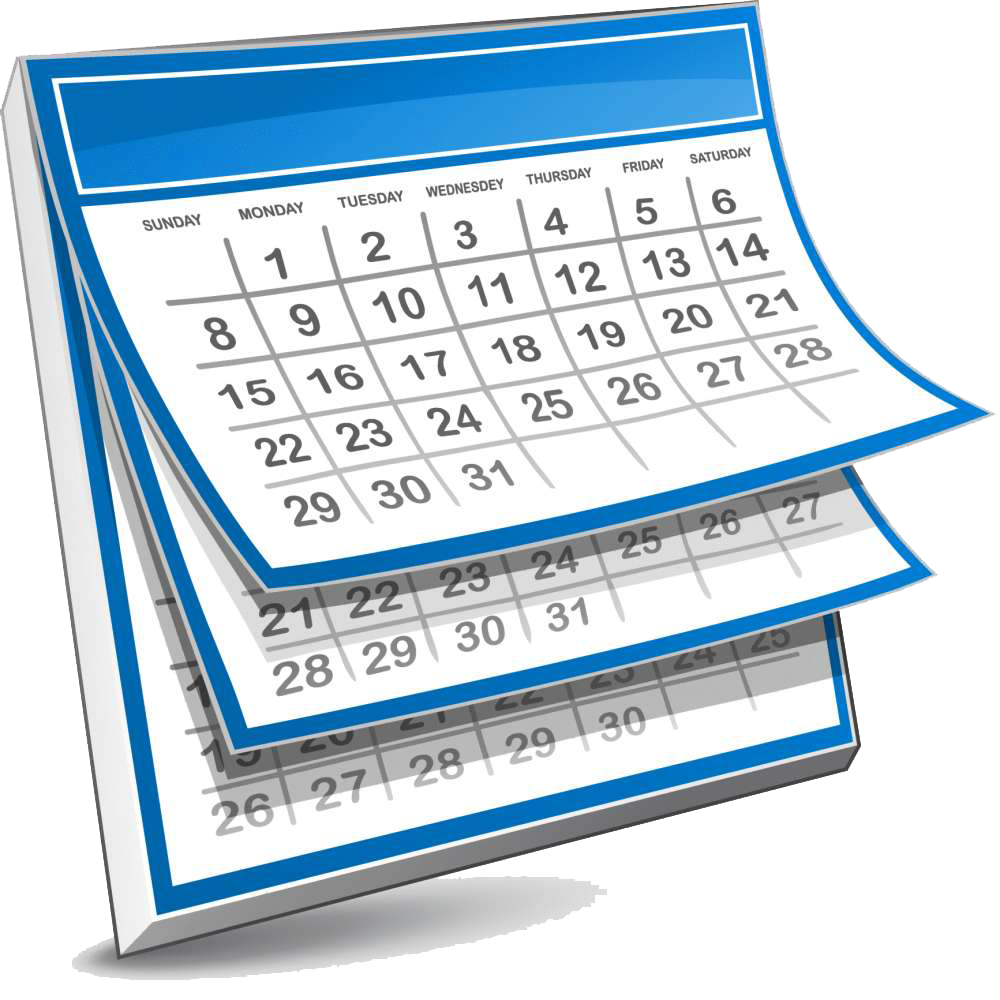 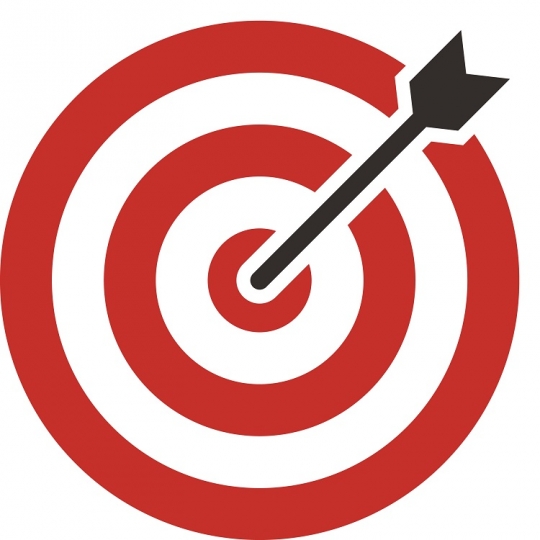 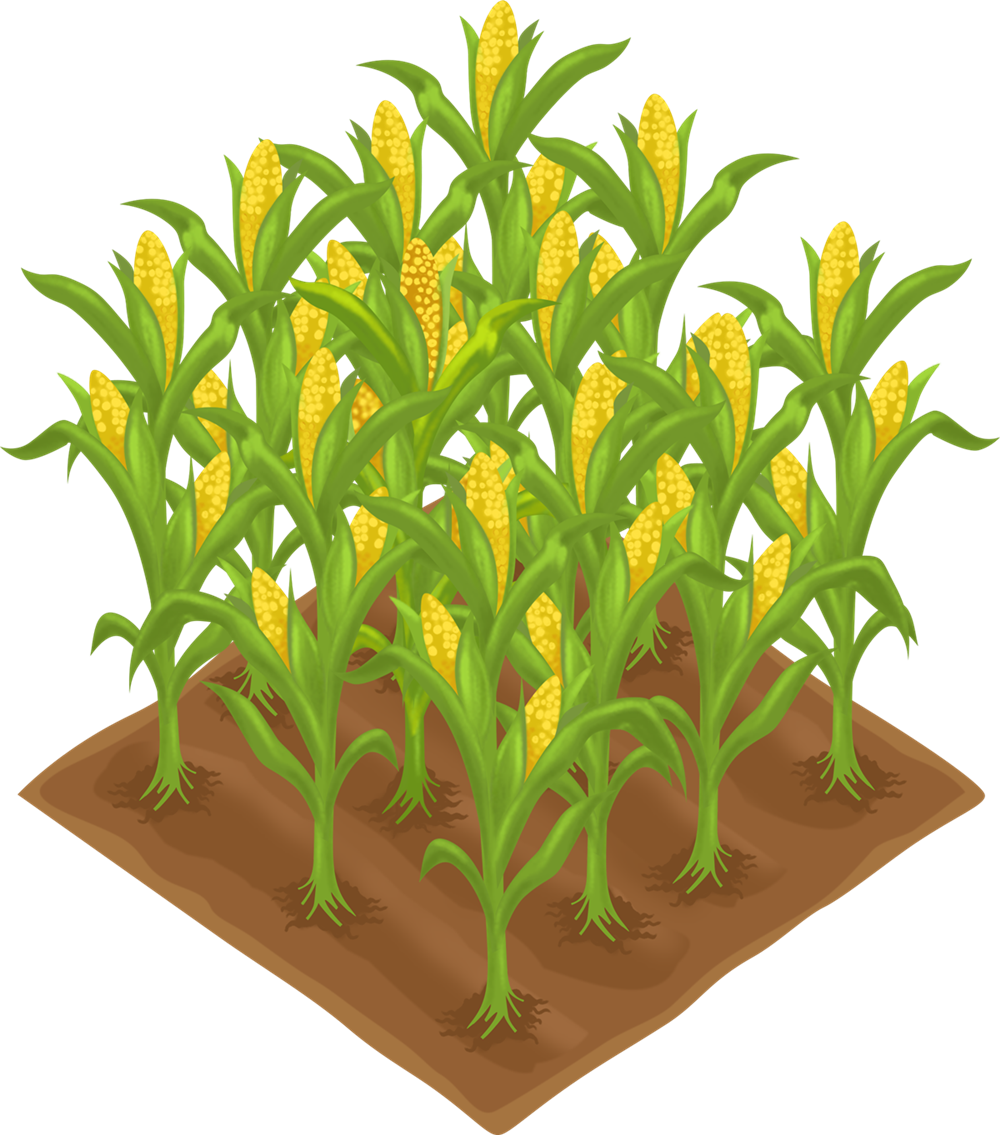 Fot. Dorota Gala-Czekaj
Nawłoć olbrzymia (późna)
Pochodzenie: Ameryka Północna
Czas sprowadzenia do Polski: 1853 r.
Cel sprowadzenia do Polski: roślina ozdobna
Czynniki warunkujące sukces ekologiczny: 
dwojaki sposób rozmnażania (przez kłącza i nasiona); 
produkowanie ogromnej liczby nasion, które przenoszone są przez wiatr na duże odległości;
nierównomierne kiełkowanie nasion w sezonie wegetacyjnym; 
szybszy wzrost w porównaniu do gatunków rodzimych.
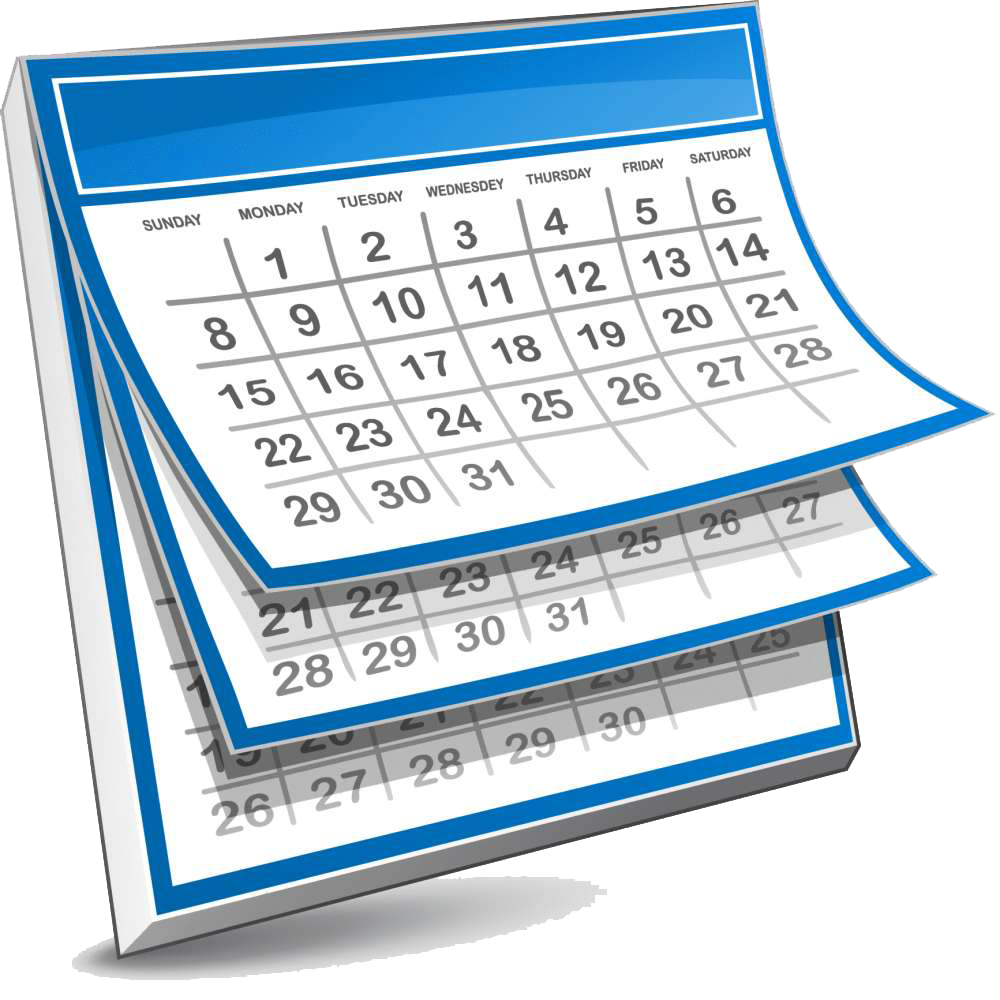 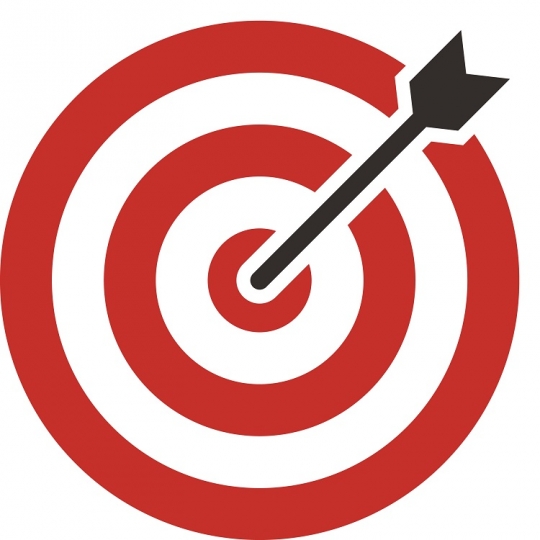 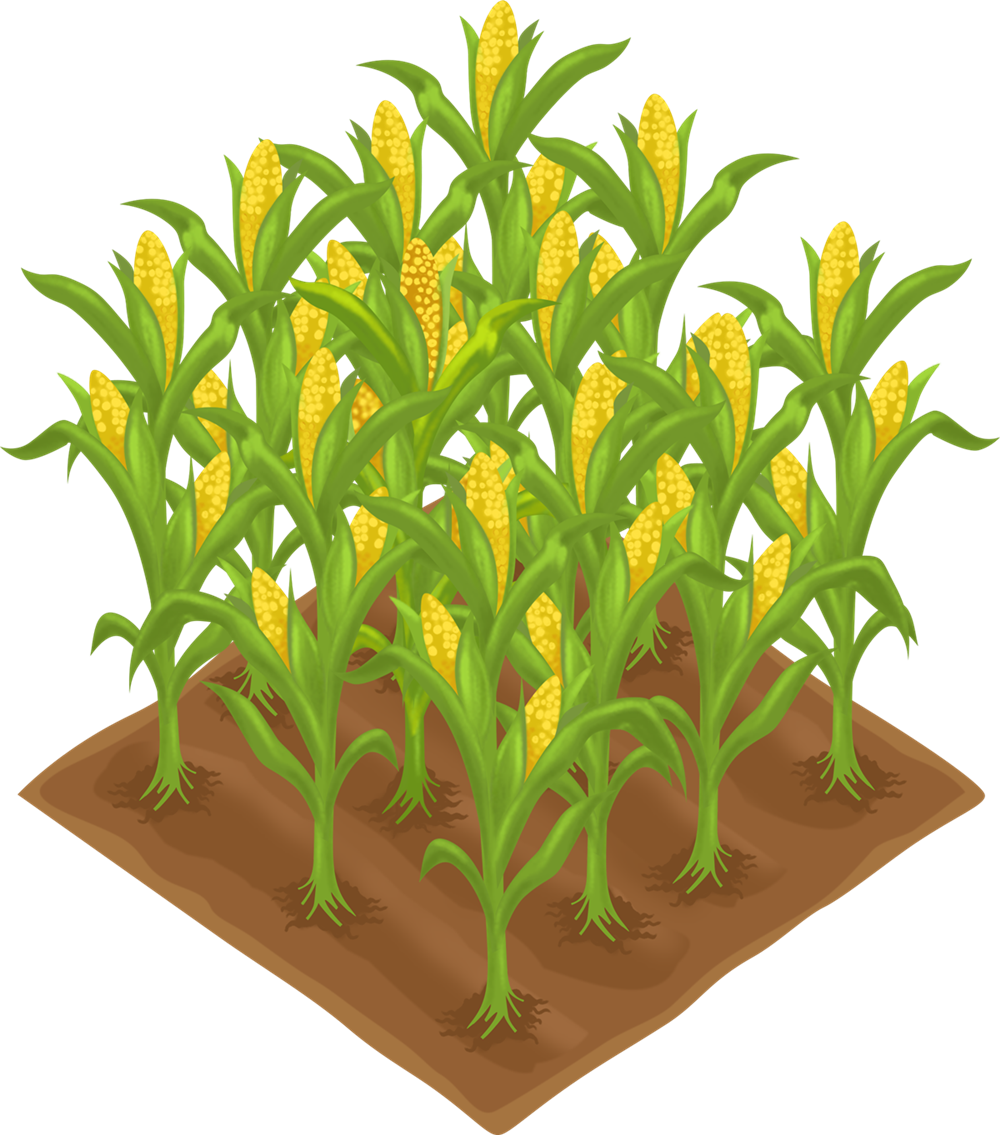 Fot. Barbara Tokarska-Guzik
Niecierpek gruczołowaty
Pochodzenie: Azja Środkowa (Himalaje)
Czas sprowadzenia do Polski: 1890 r.
Cel sprowadzenia do Polski: roślina ozdobna i miododajna
Czynniki warunkujące sukces ekologiczny: 
szybki wzrost siewek;
substancje wydzielane przez korzenie mogą hamować kiełkowanie innych roślin;
nasiona wyrzucane są z pękających torebek na odległość nawet do 5 m, a te które wpadną do rzek i strumieni przenoszone są na znaczne odległości.
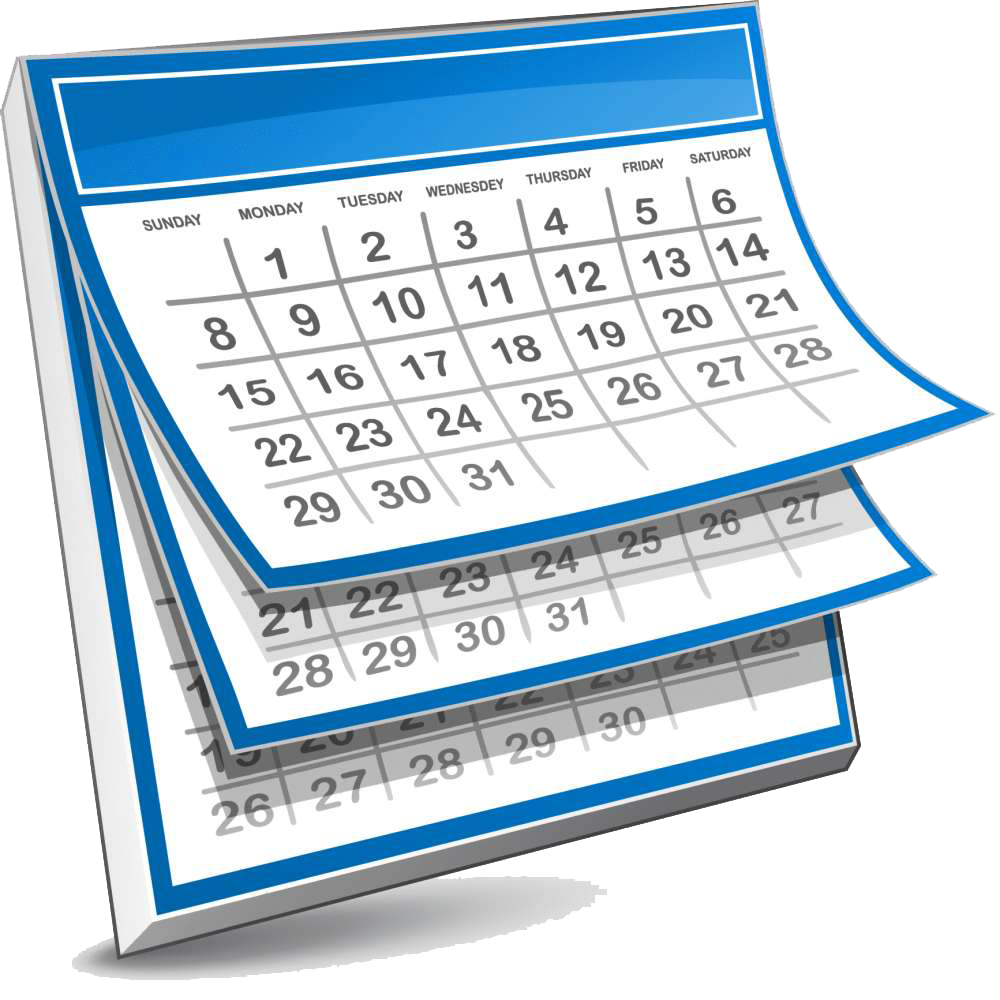 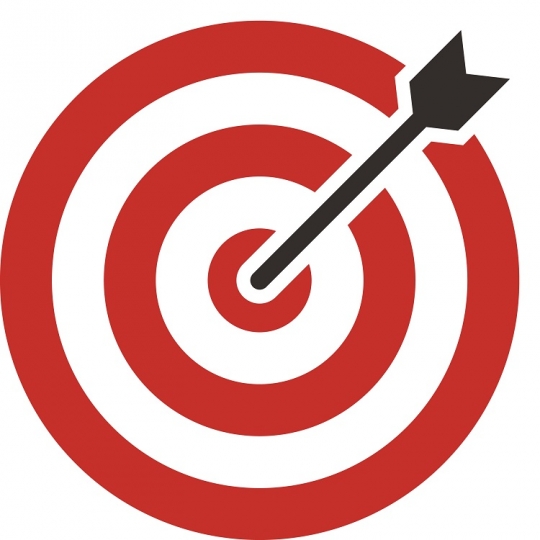 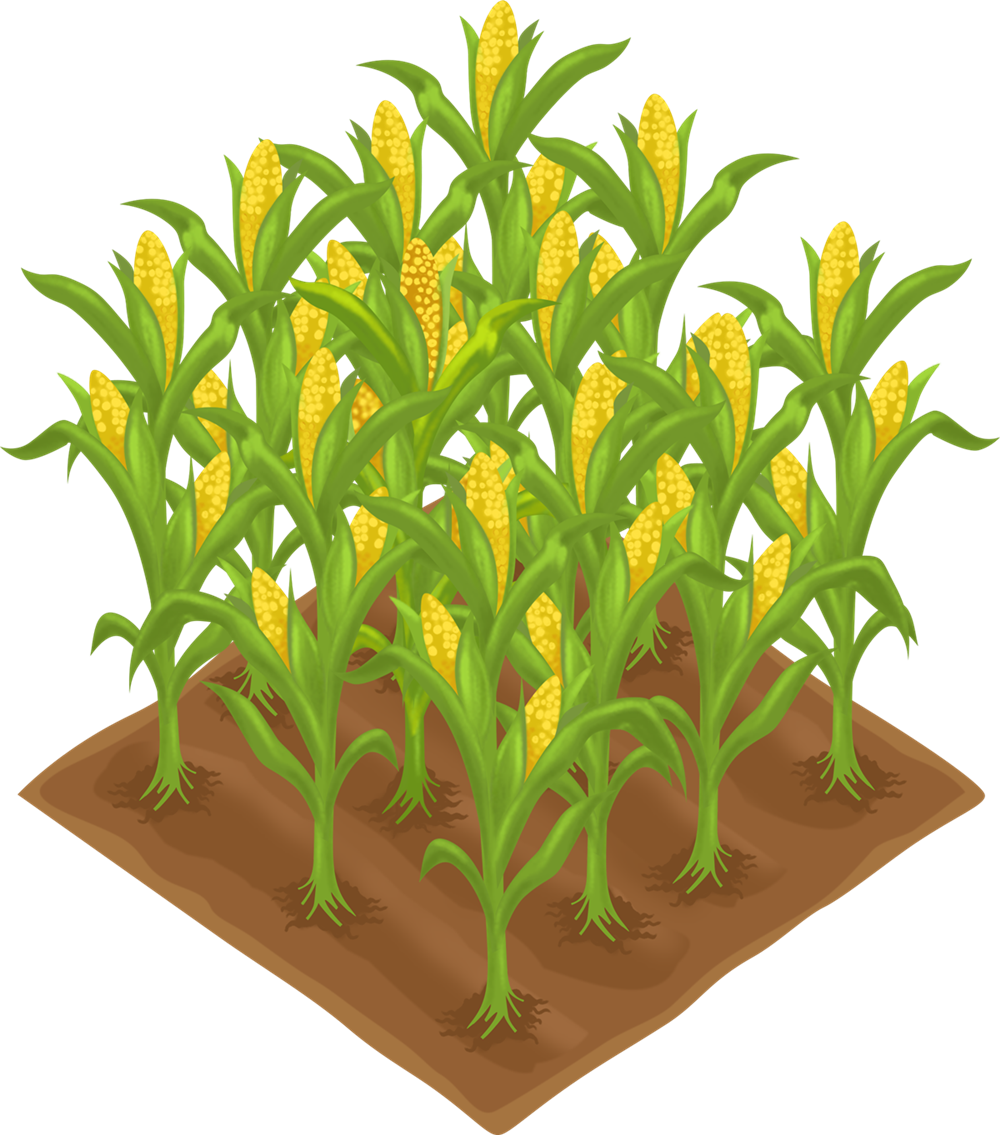 Fot. Teresa Dąbkowska
Niecierpek drobnokwiatowy
Pochodzenie: Azja Środkowa i Wschodnia
Czas sprowadzenia do Polski: 1850 r.
Cel sprowadzenia do Polski: roślina ozdobna
 Czynniki warunkujące sukces ekologiczny: 
nasiona wyrzucane są z pękających torebek na odległość nawet do 3 m, ale mogą rozprzestrzeniać się na wiele sposobów innych sposób, m.in. poprzez zwierzęta, cieki wodne czy z transportem towarów lub gleby;
długi okres kiełkowania (wiosna-lato).
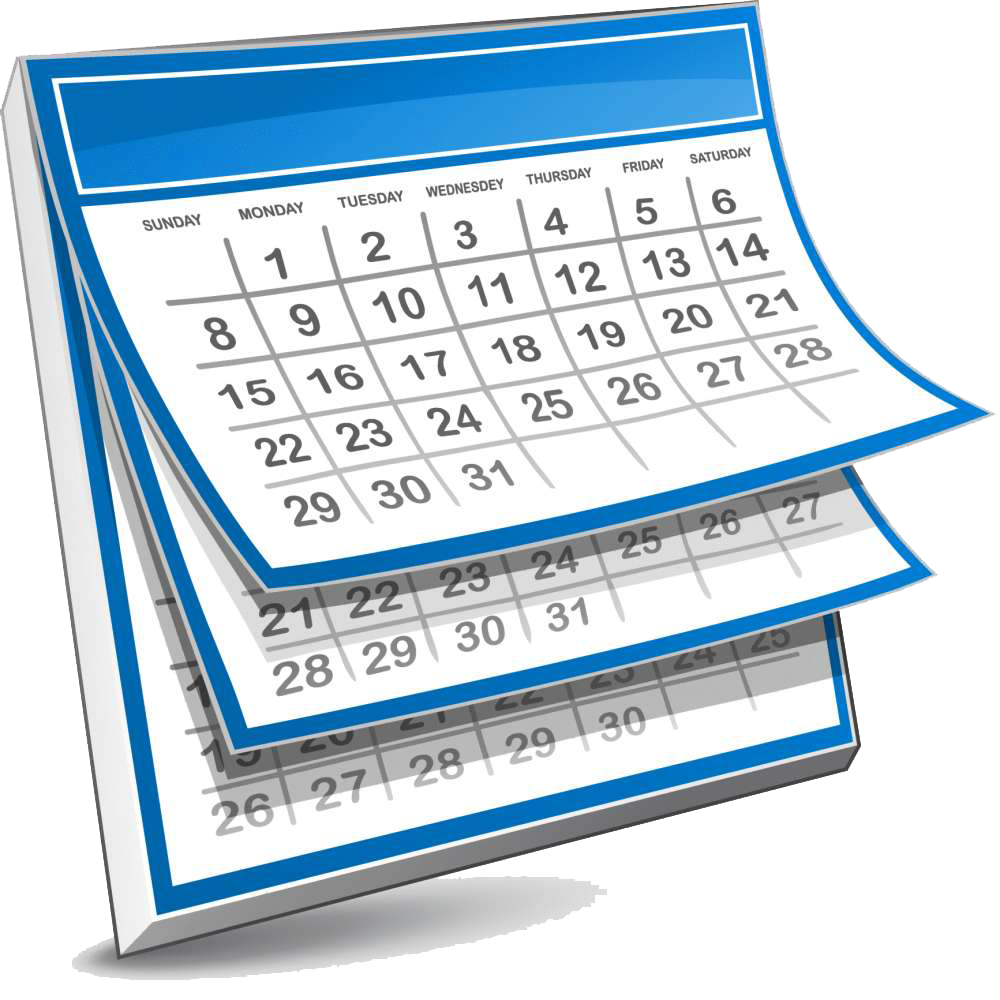 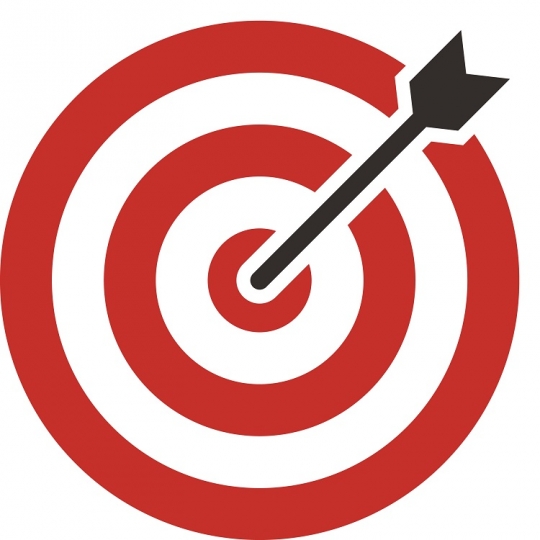 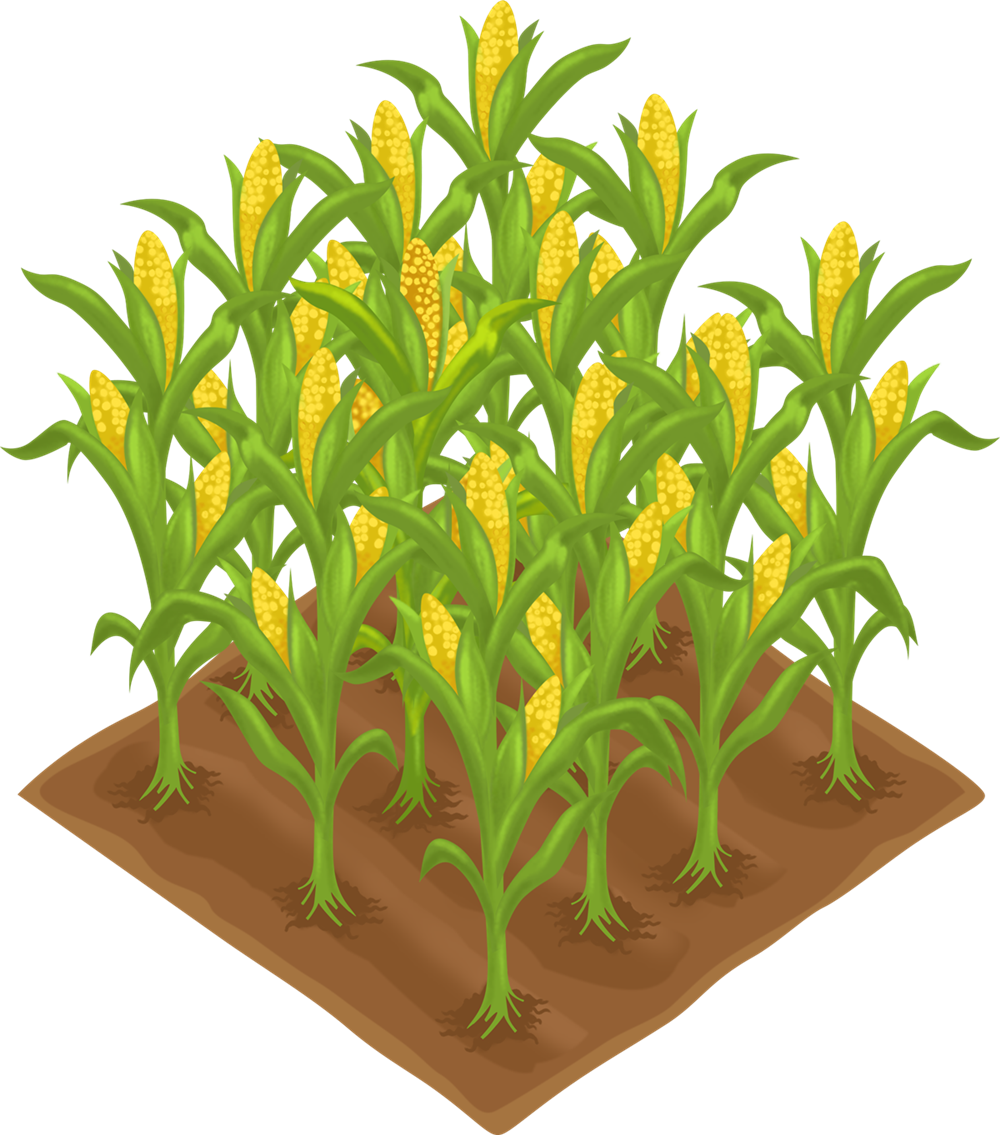 Fot. Teresa Dąbkowska
Barszcz Sosnowskiego
Pochodzenie: Azja (Kaukaz i tereny przyległe)
Czas sprowadzenia do Polski: ok. 1980 r.
Cel sprowadzenia do Polski: roślina pastewna
Czynniki warunkujące sukces ekologiczny: 
znaczne rozmiary osobników, 
produkowanie ogromnej liczby nasion (ok. 20 000, do nawet 100 000 szt./osobnika);
częste występowanie na terenach nadrzecznych i przenoszenie nasion przez wody płynące; 
tworzenie dużej liczby młodych osobników i zasobnego banku nasion.
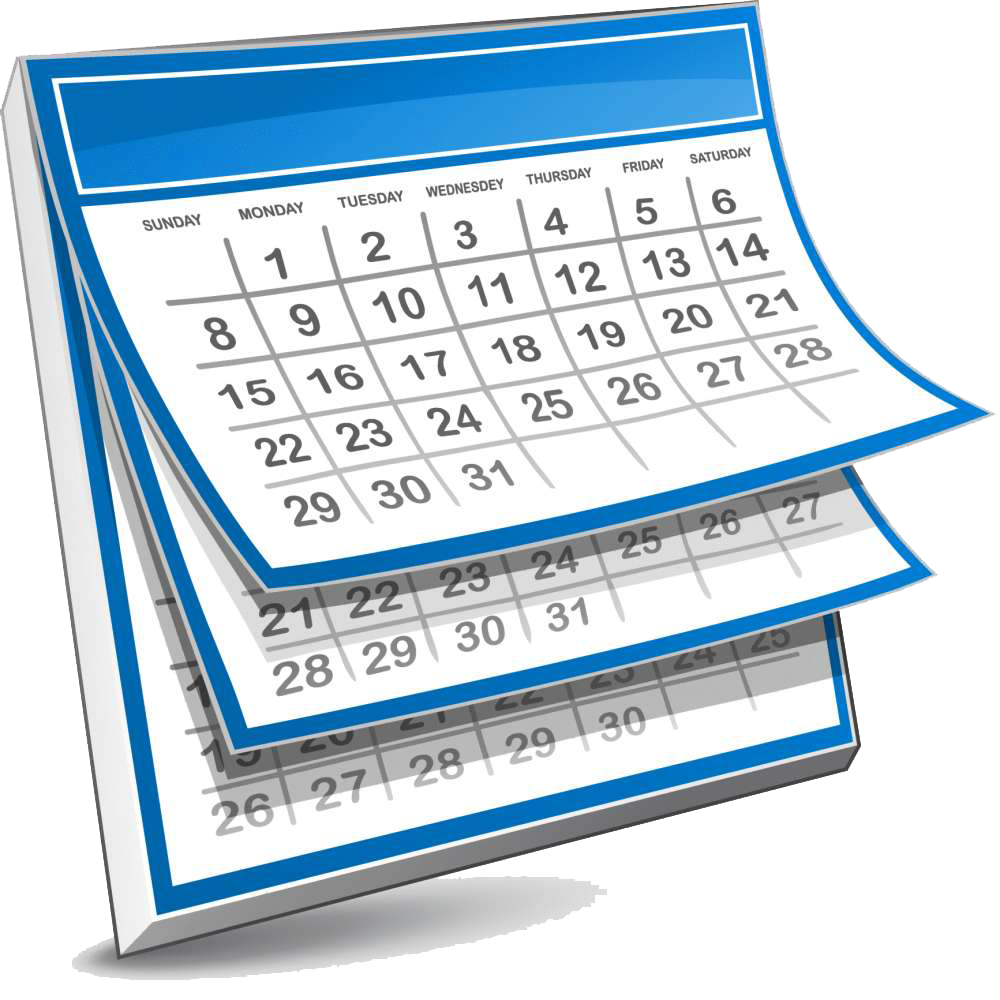 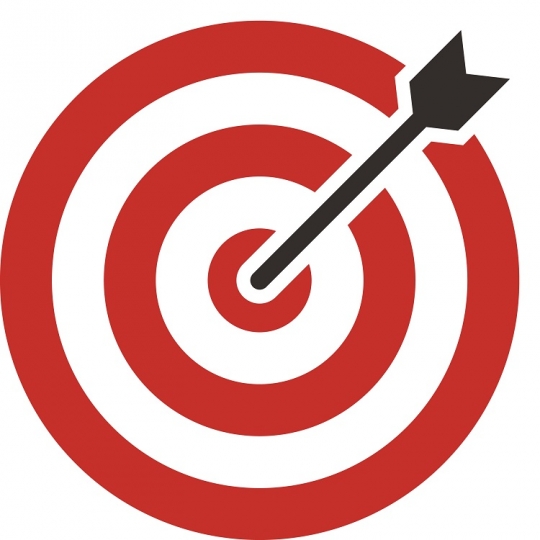 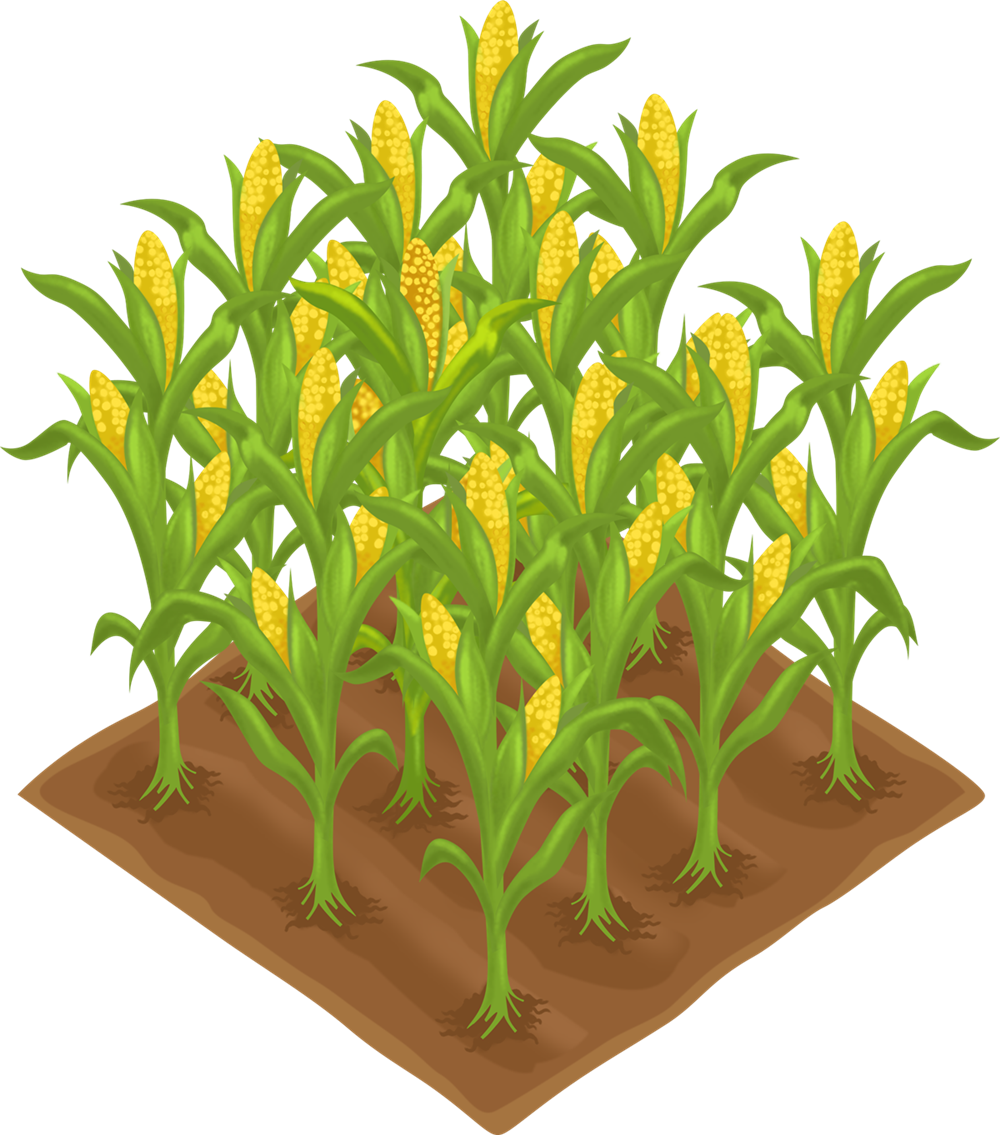 Fot. Dorota Gala-Czekaj
Barszcz Mantegazziego
Pochodzenie: Azja (Kaukaz i tereny przyległe)
Czas sprowadzenia do Polski: 1973 r.
Cel sprowadzenia do Polski: roślina ozdobna (?)
Czynniki warunkujące sukces ekologiczny:
znaczne rozmiary osobników; 
duża liczba produkowanych nasion (ok. 20 000 szt./osobnika) i ich wysoka żywotność;
częste występowanie na terenach nadrzecznych i przenoszenie nasion przez wody płynące; 
tworzenie dużej liczby młodych osobników i zasobnego banku nasion.
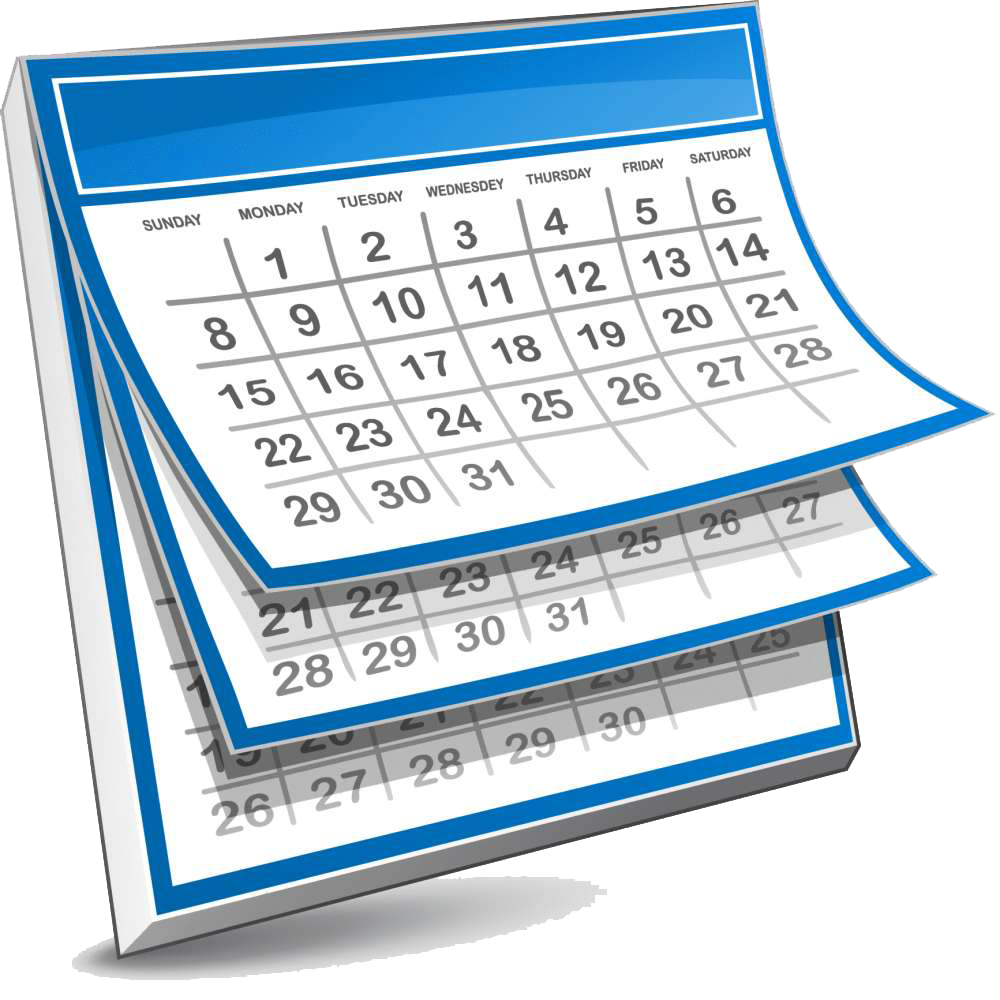 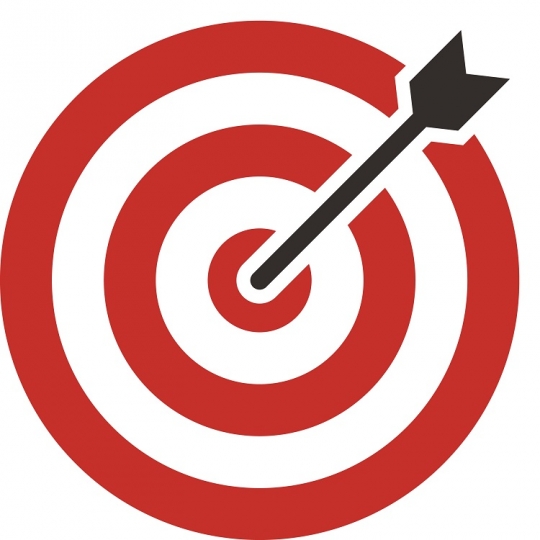 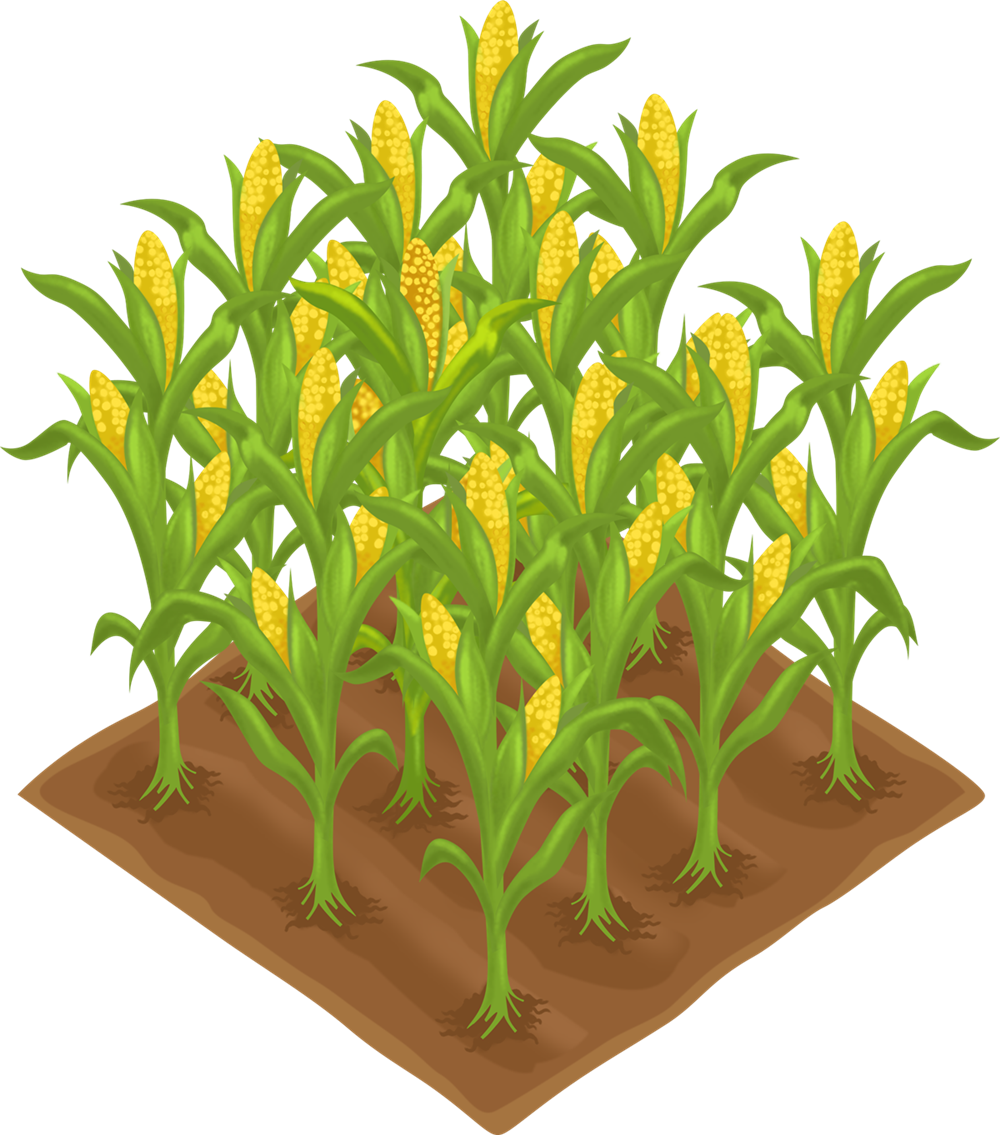 Fot. Dorota Gala-Czekaj
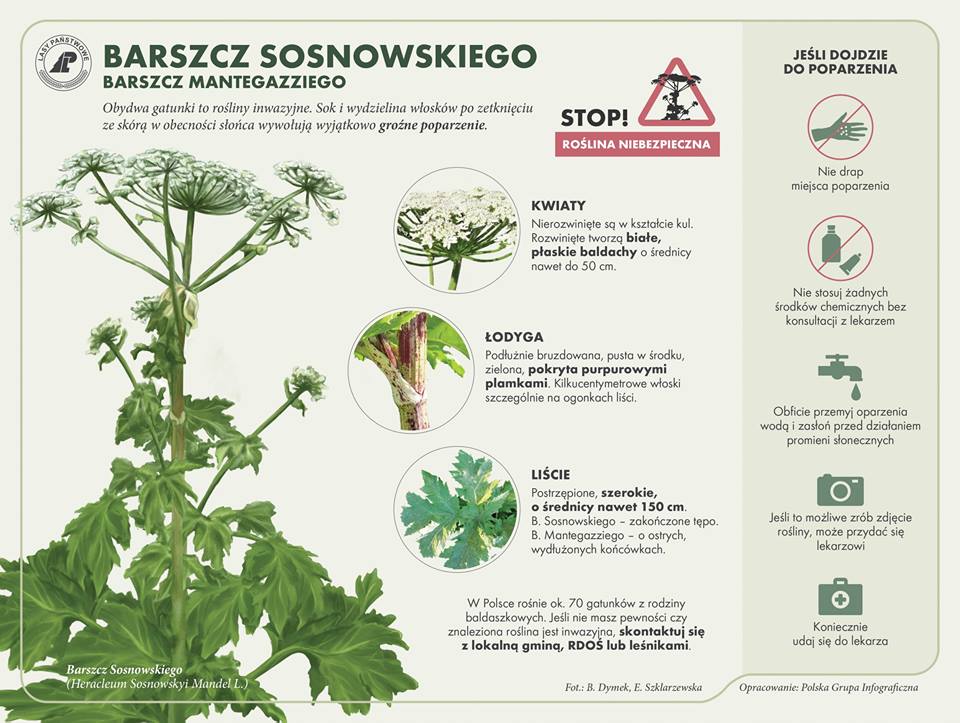 Rdestowiec ostrokończysty (japoński)
Pochodzenie: Azja Wschodnia
Czas sprowadzenia do Polski: 1882 r.
Cel sprowadzenia do Polski: roślina ozdobna
Czynniki warunkujące sukces ekologiczny:
duże zdolności wegetatywnego rozmnażania poprzez kłącza;
szybki wzrost;
duże rozmiary osobników;
tworzenie zwartych, jednogatunkowych łanów;
uwalnianie substancji allelopatycznych, które hamują wzrost innych roślin.
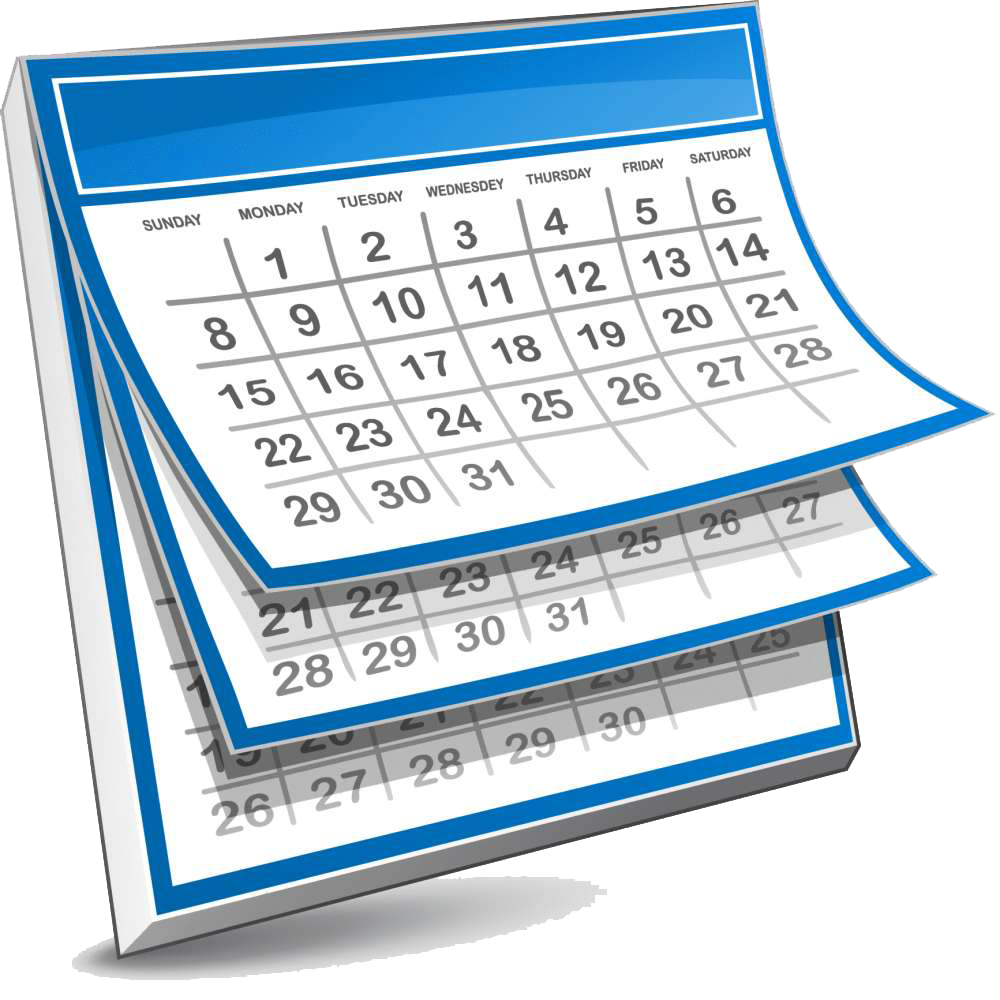 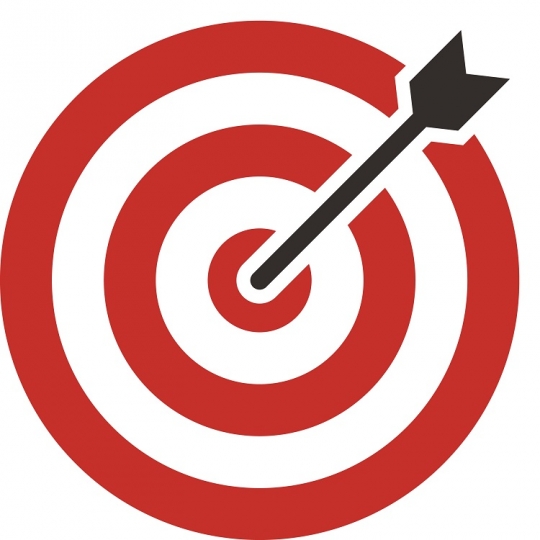 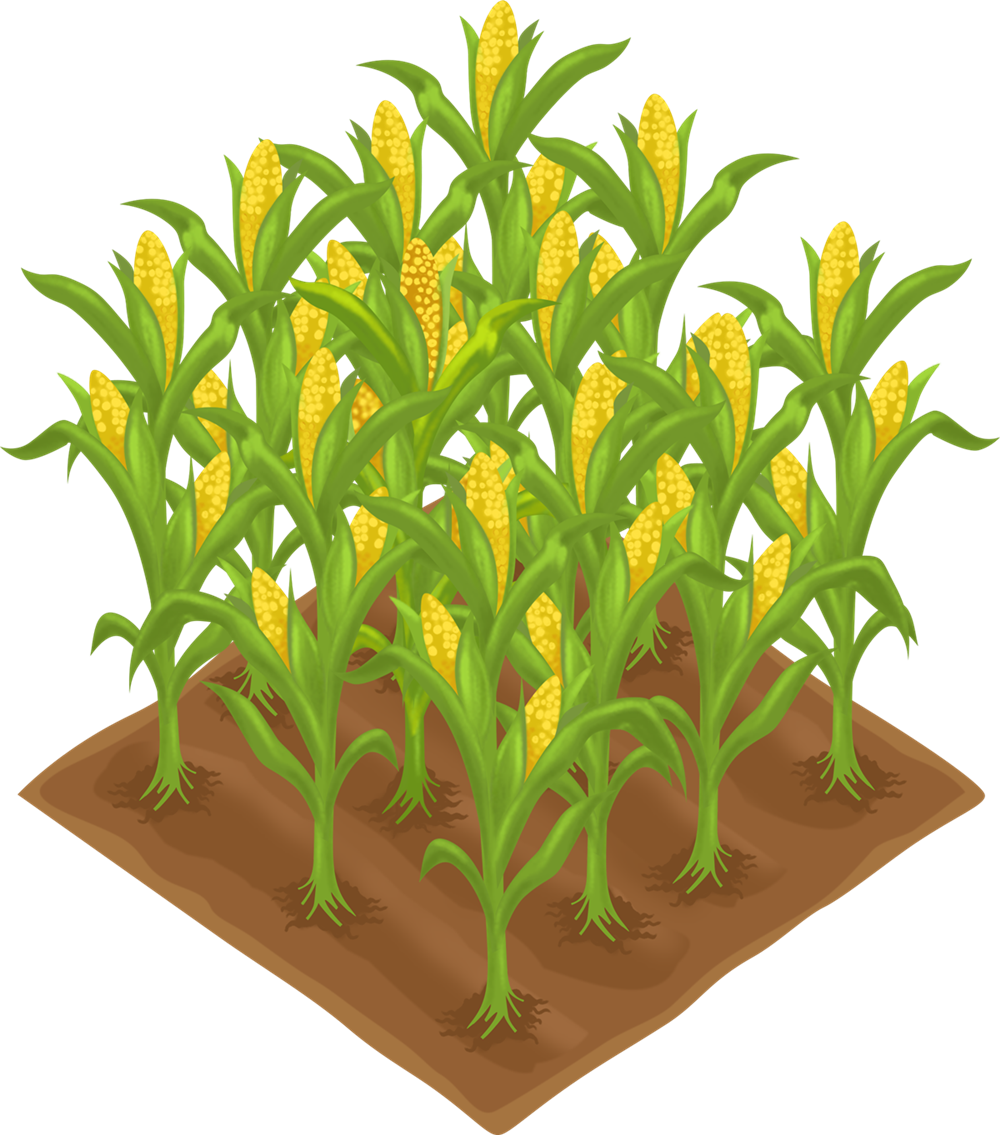 Fot. Teresa Dąbkowska
Rdestowiec sachaliński
Pochodzenie: Azja Wschodnia
Czas sprowadzenia do Polski: 1903 r.
Cel sprowadzenia do Polski: roślina ozdobna
Czynniki warunkujące sukces ekologiczny:
duże zdolności wegetatywnego rozmnażania poprzez kłącza;
szybki wzrost;
duże rozmiary osobników;
tworzenie zwartych, jednogatunkowych łanów;
uwalnianie substancji allelopatycznych, które hamują wzrost roślin rodzimych.
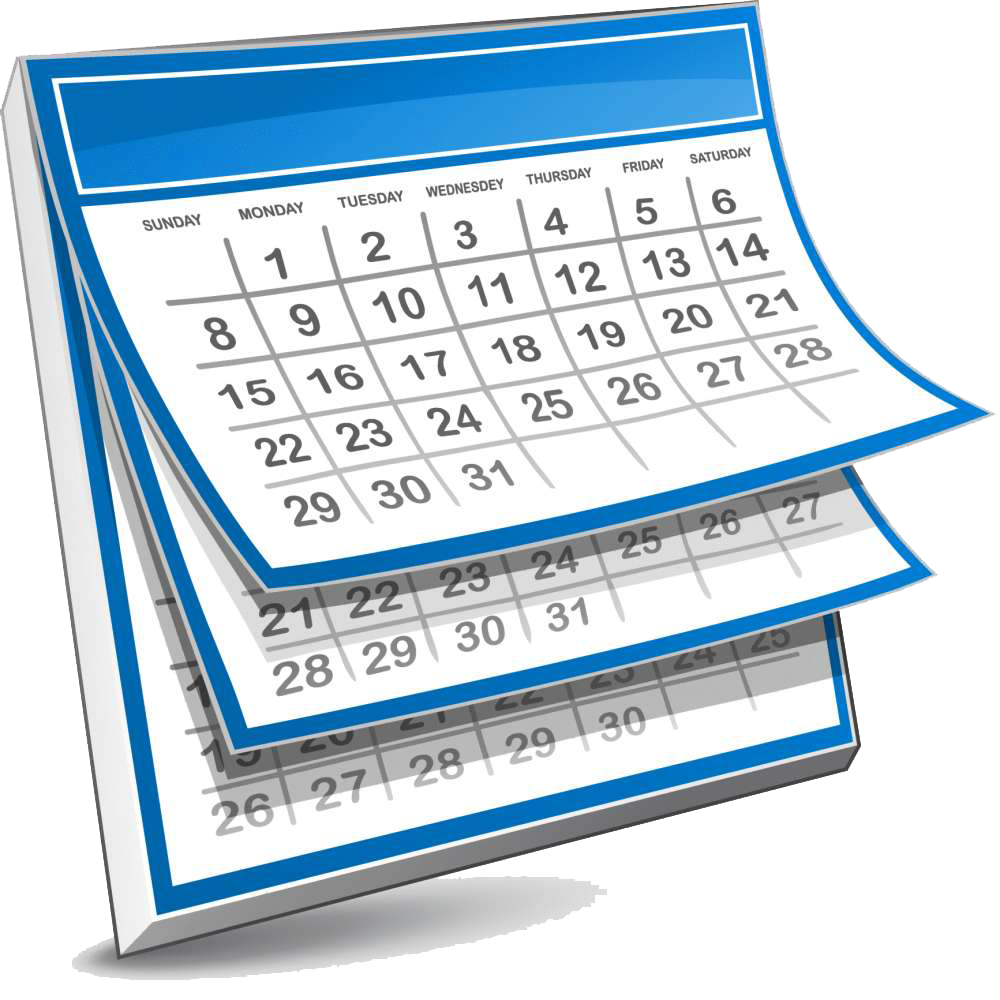 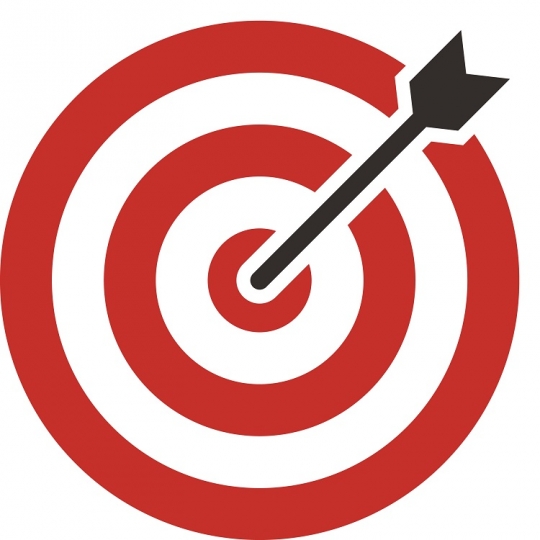 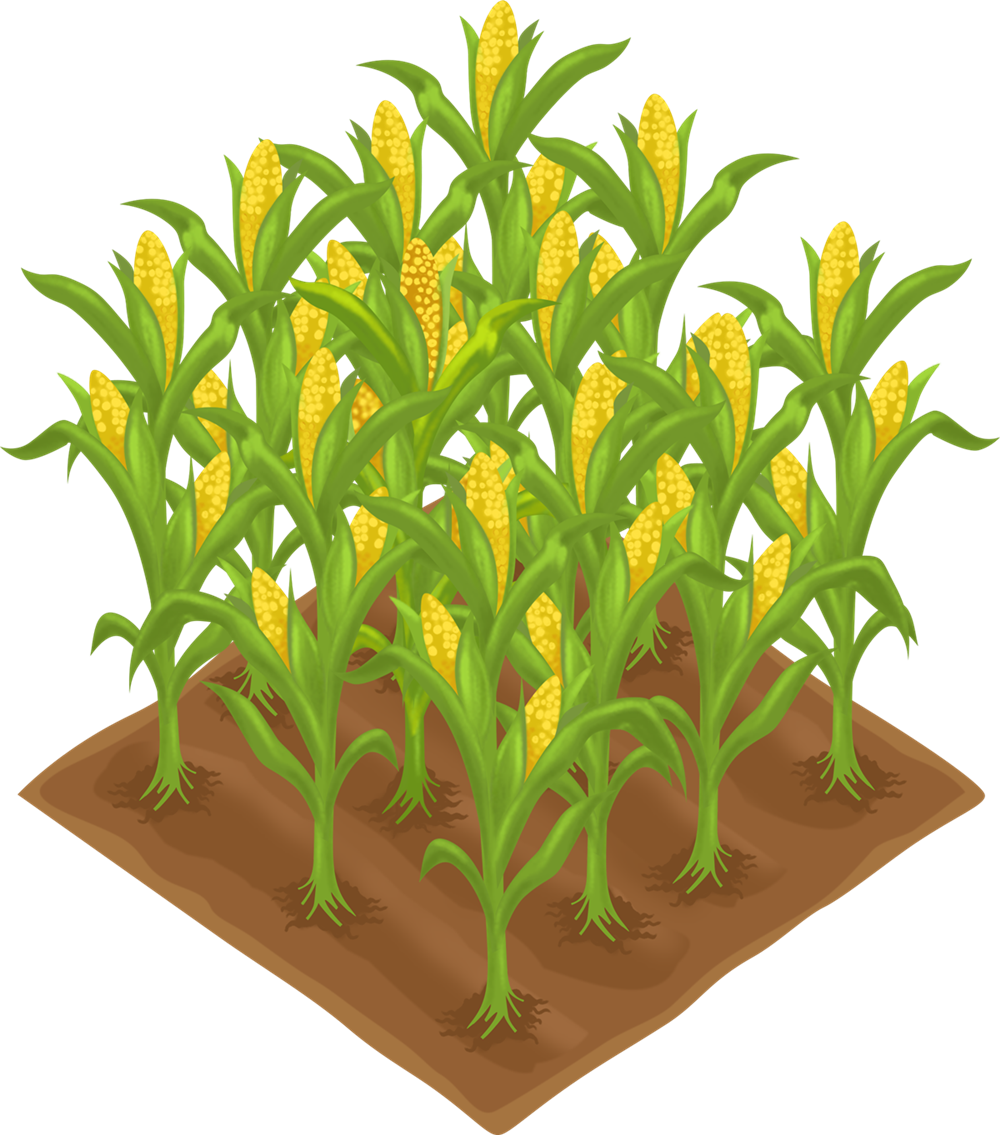 Fot. Barbara Tokarska-Guzik
Kolczurka klapowana
Pochodzenie: Ameryka Północna
Czas sprowadzenia do Polski: 1937 r.
Cel sprowadzenia do Polski: roślina ozdobna
Czynniki warunkujące sukces ekologiczny:
wytwarzanie mięsistych owoców (torebek) wypełnionych powietrzem, które mogą być transportowane przez wodę wraz z nasionami znajdującymi się w środku;
wysuszone torebki wraz z nasionami mogą być transportowane przez wiatr;
wysoka zdolność kiełkowania nasion (70-90%).
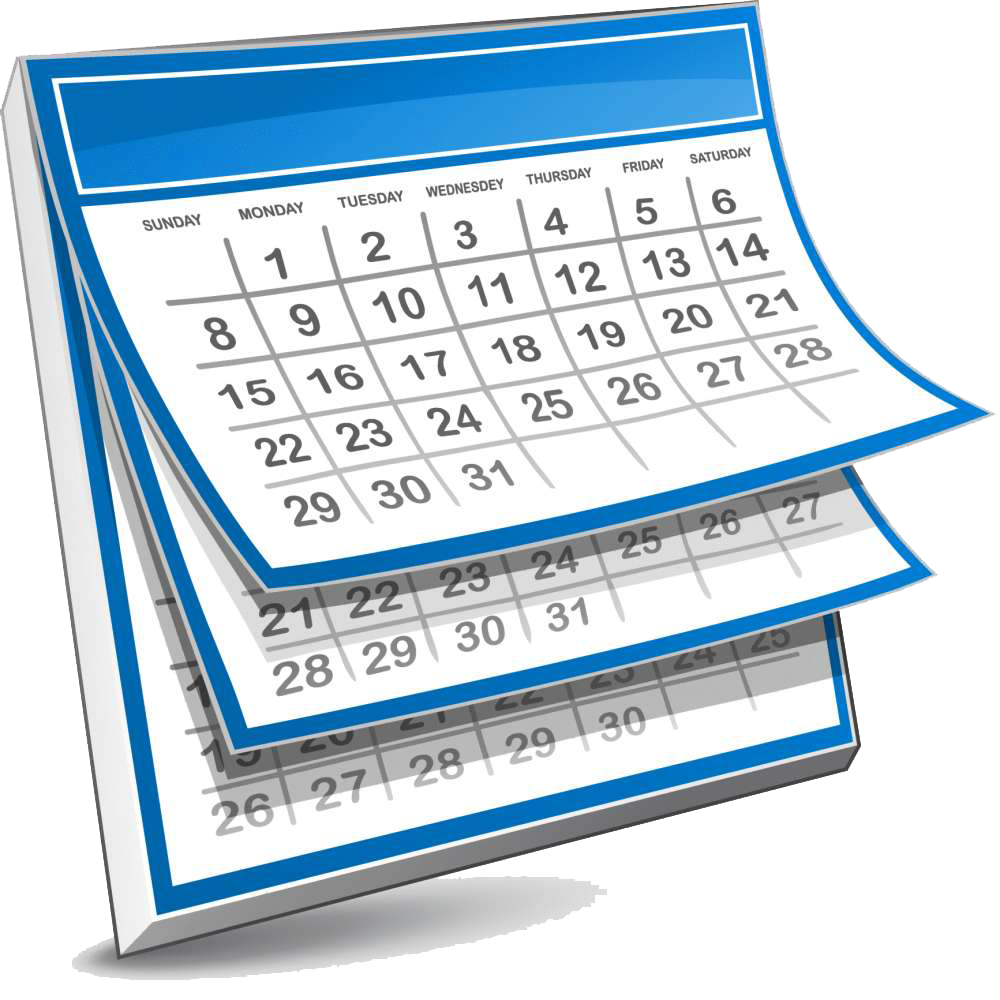 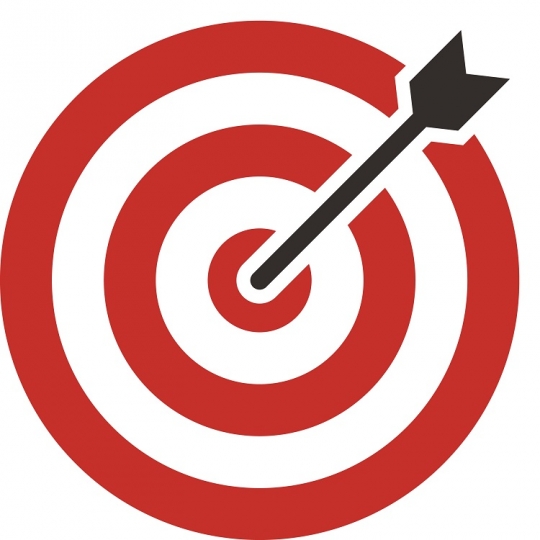 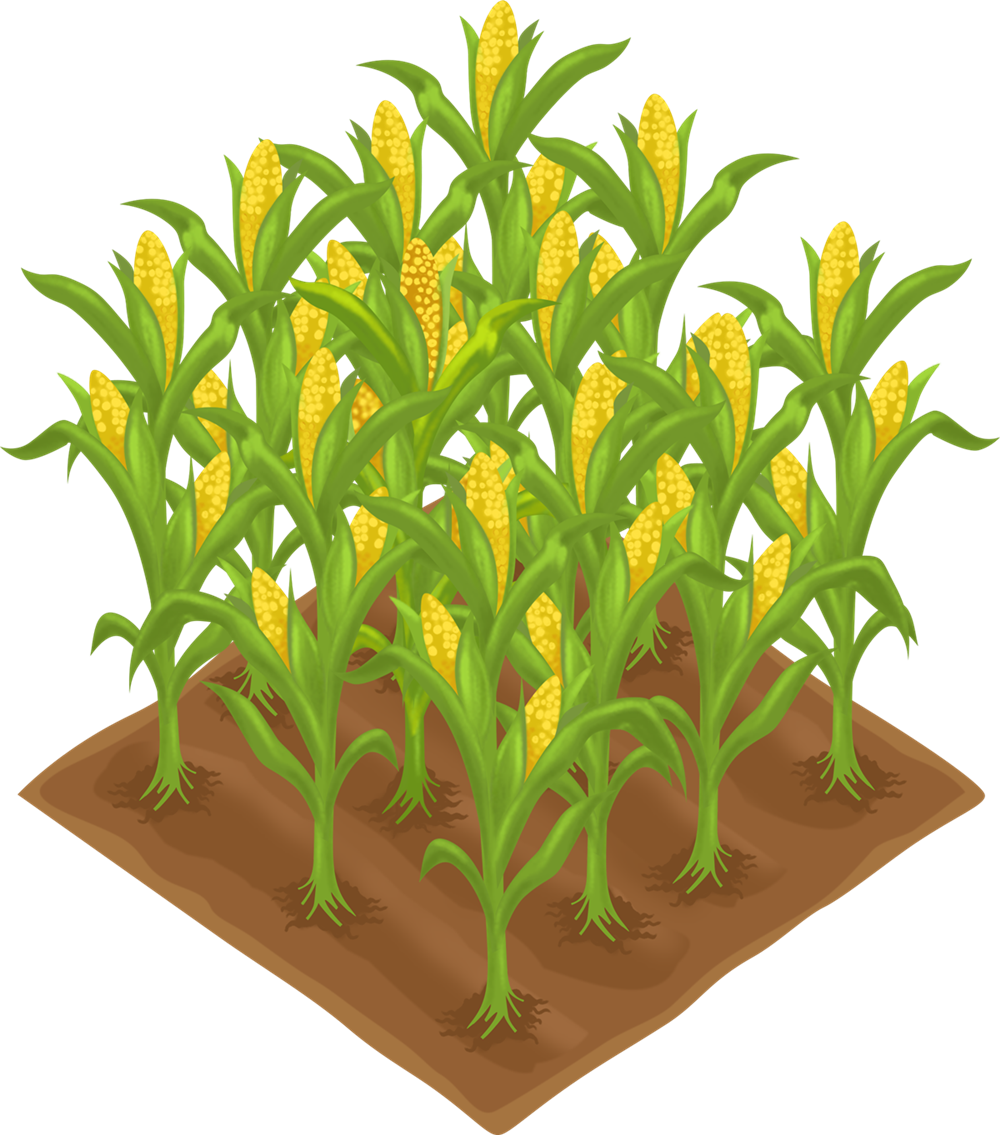 Fot. Dorota Gala-Czekaj
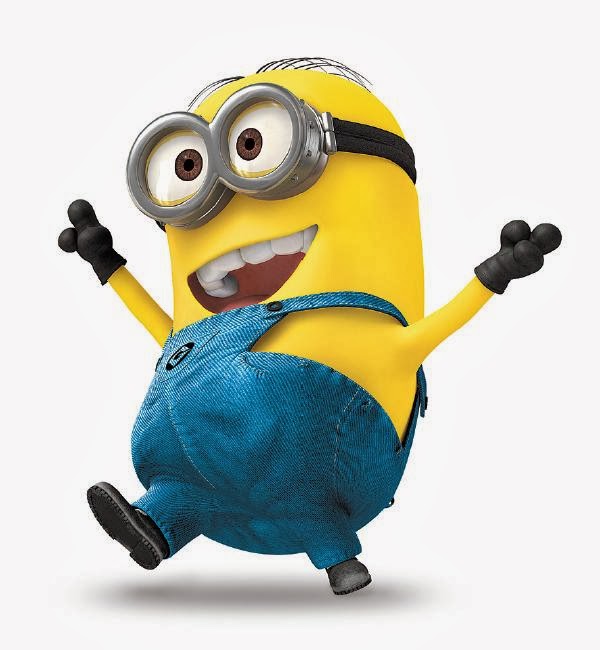 Dalej! Zgaduj jaki to chwast, swój czy obcy?
Gatunek 1
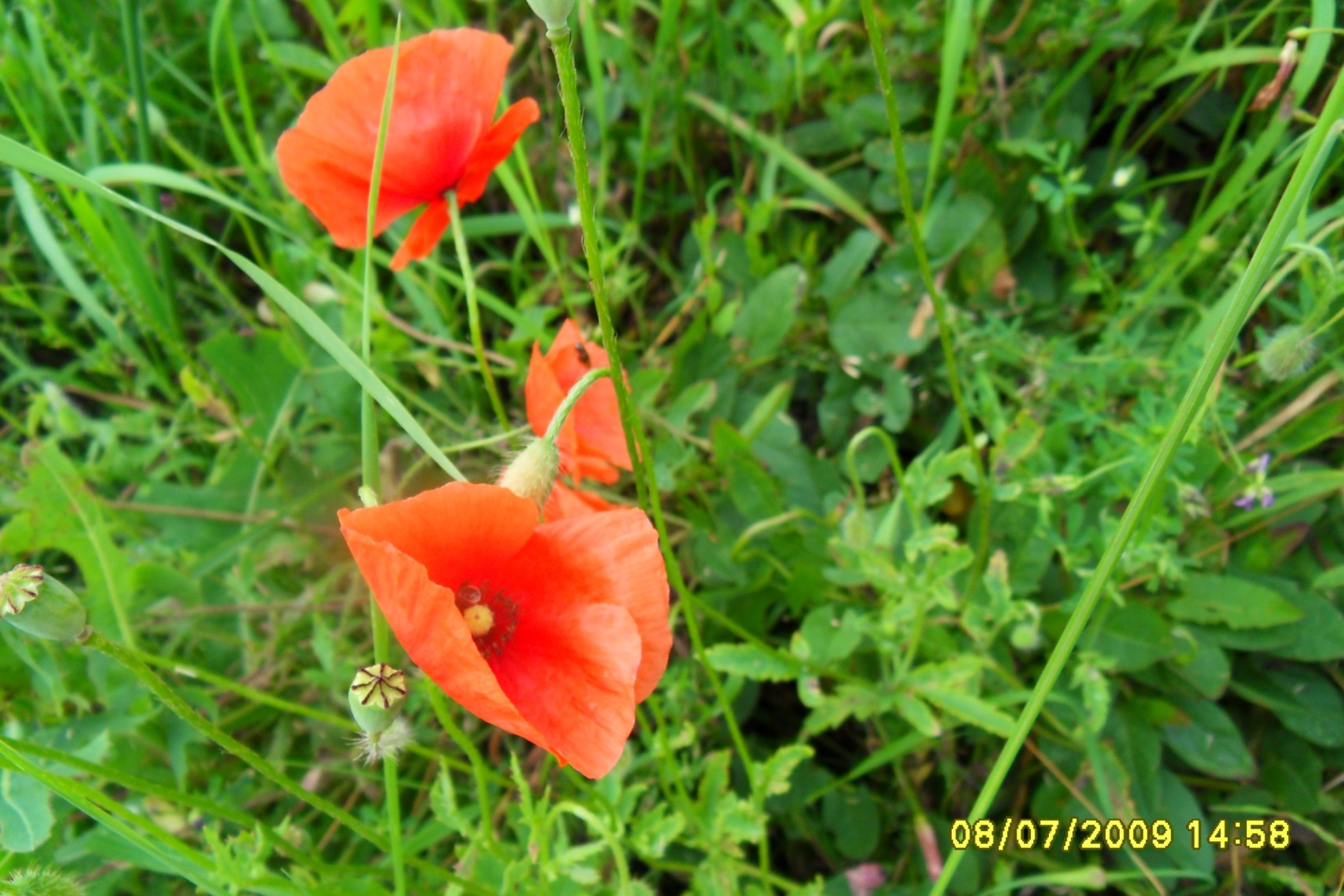 Mak polny
Gatunek 2
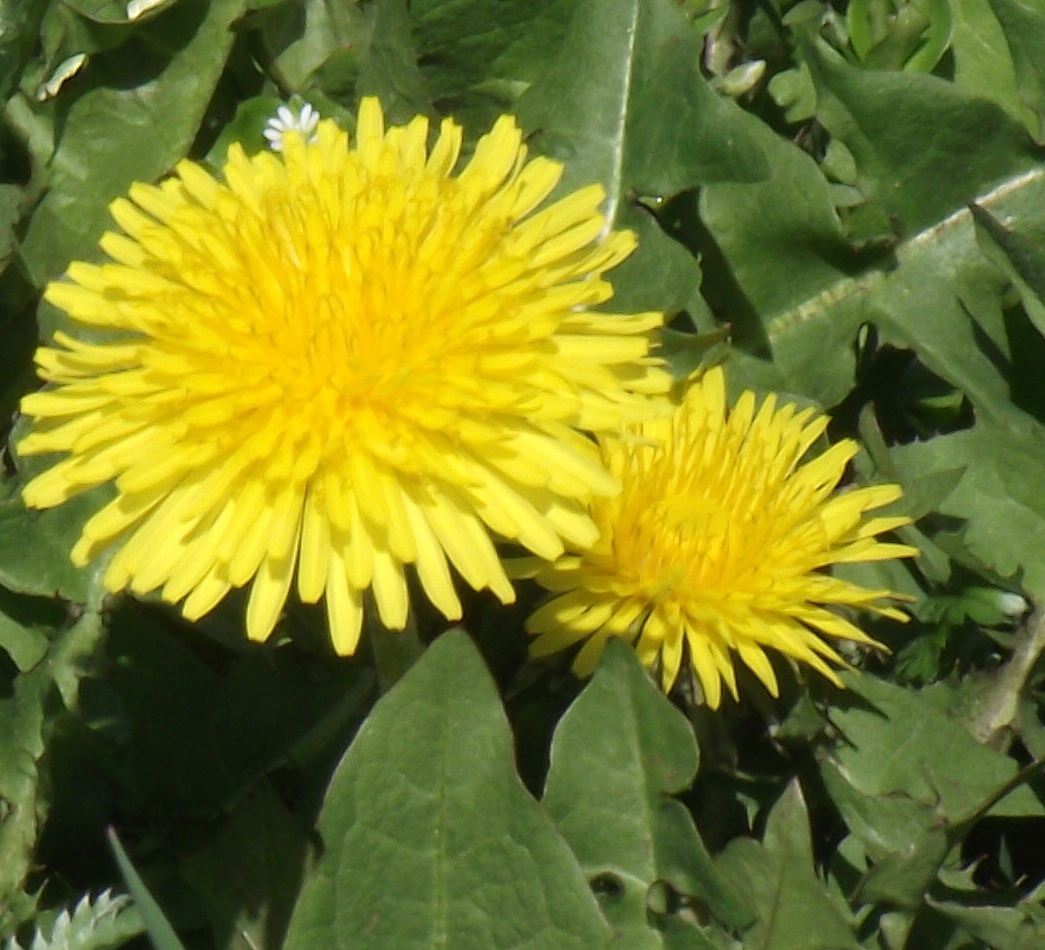 Mniszek lekarski
Gatunek 3
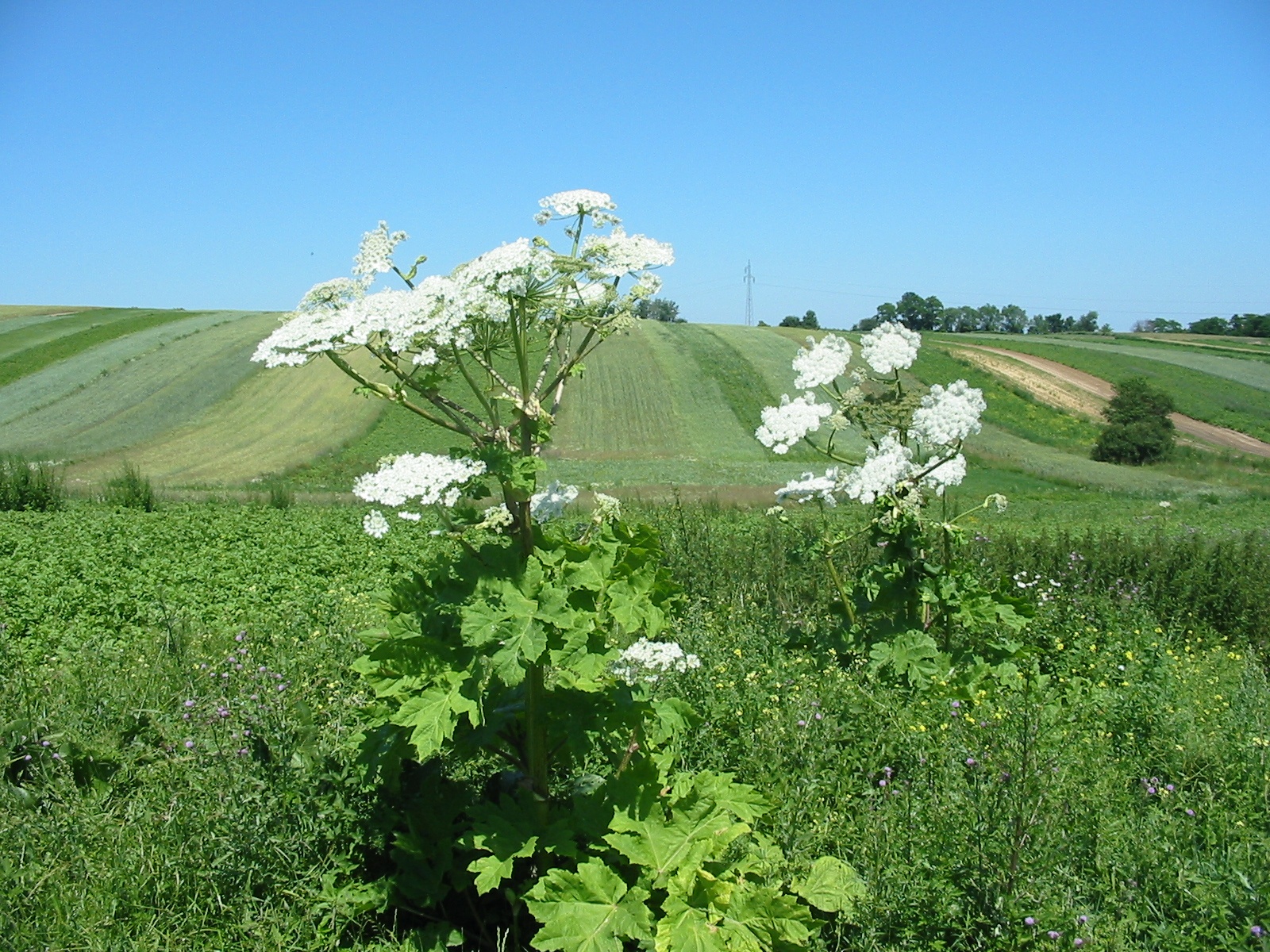 Barszcz Sosnowskiego
Gatunek 4
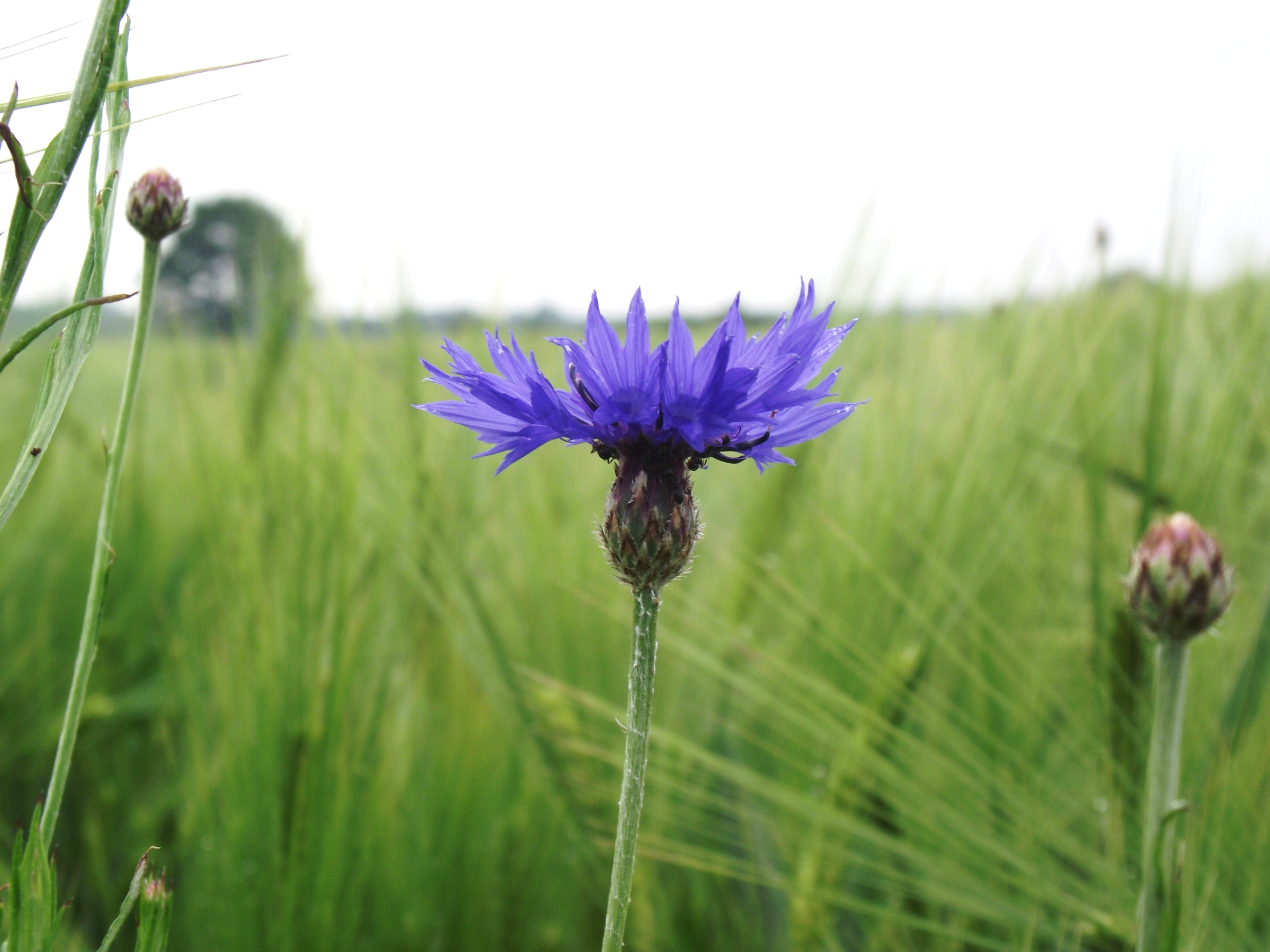 Chaber bławatek
Gatunek 5
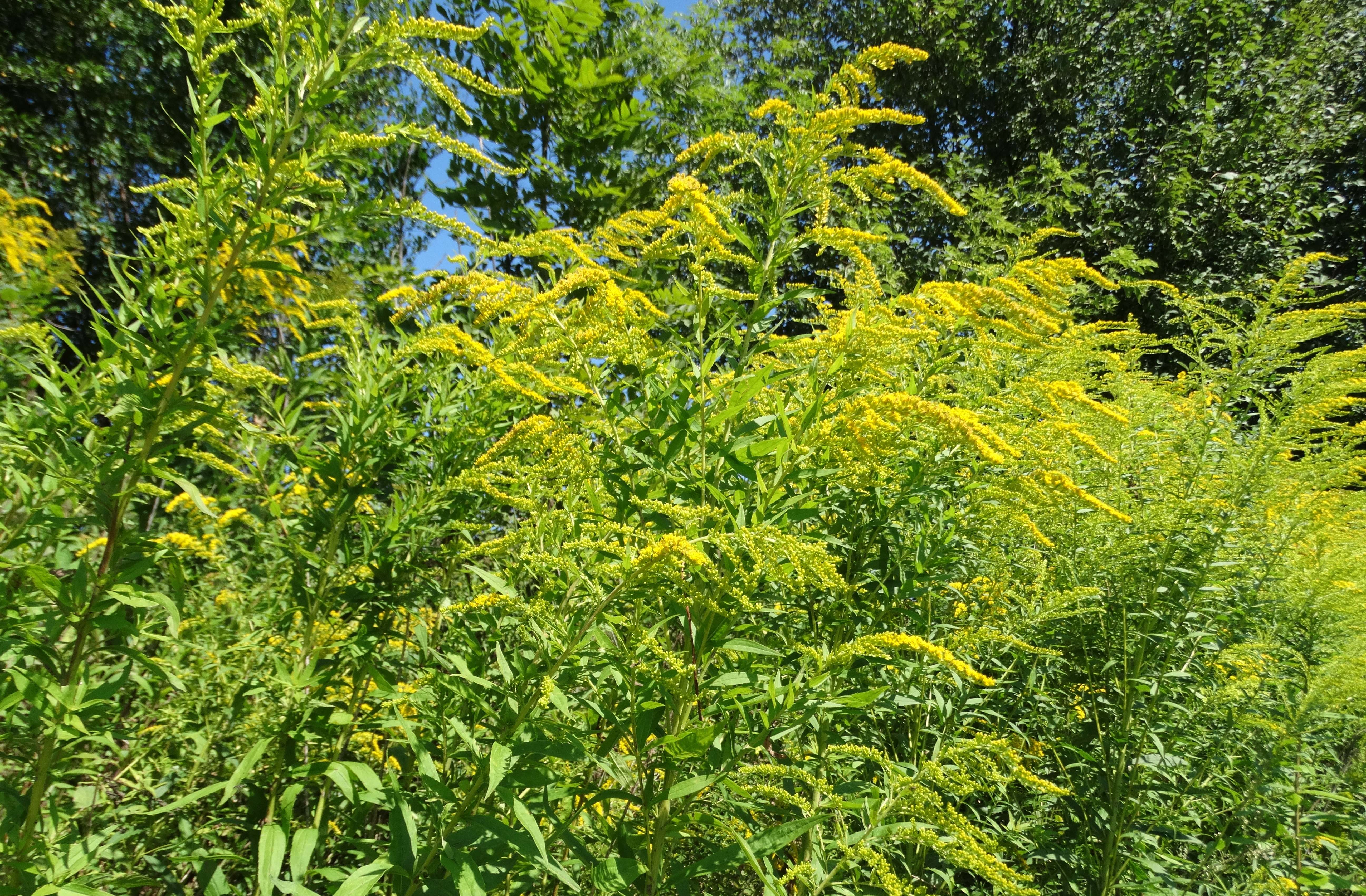 Nawłoć kanadyjska
Gatunek 6
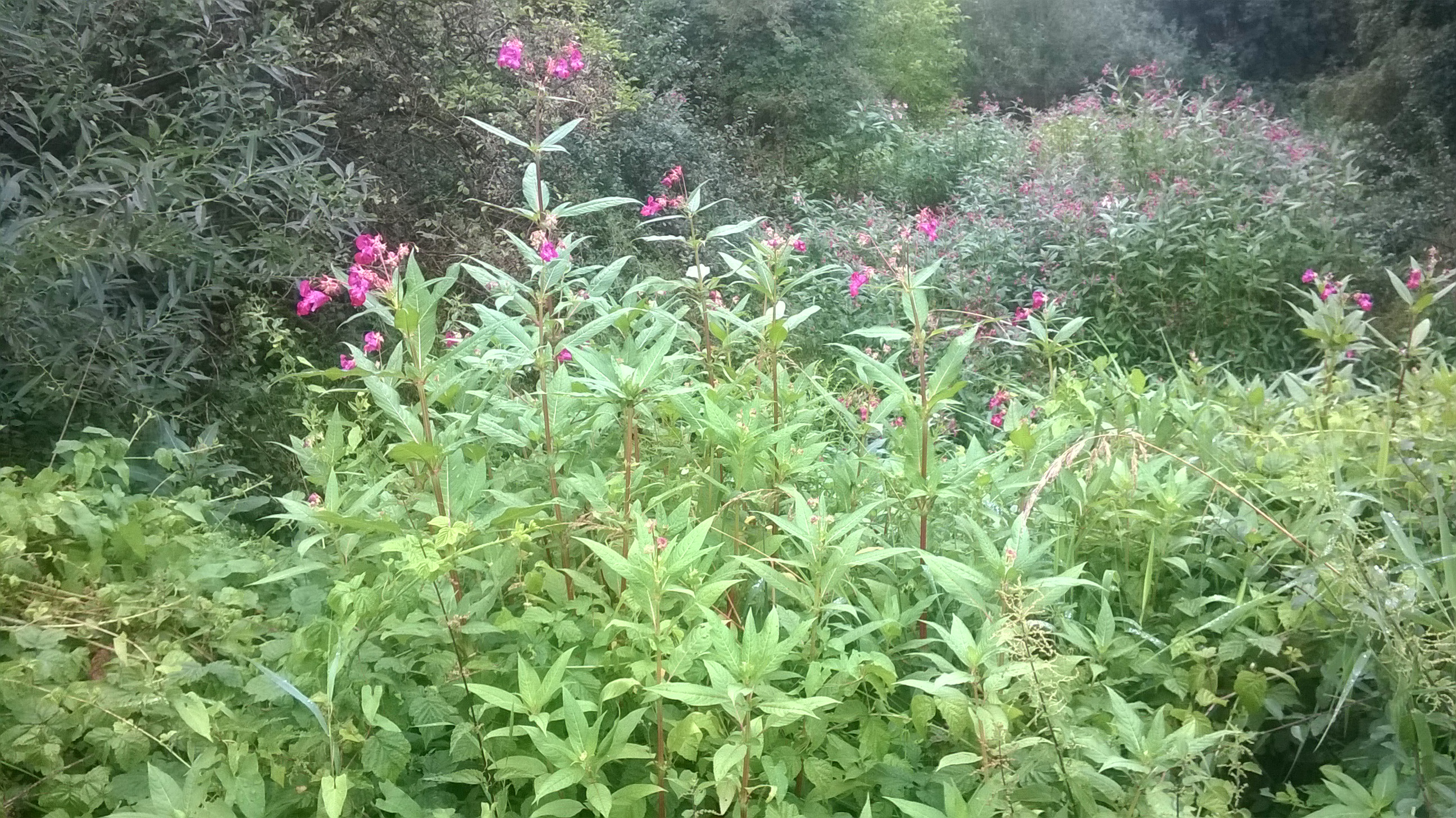 Niecierpek gruczołowaty
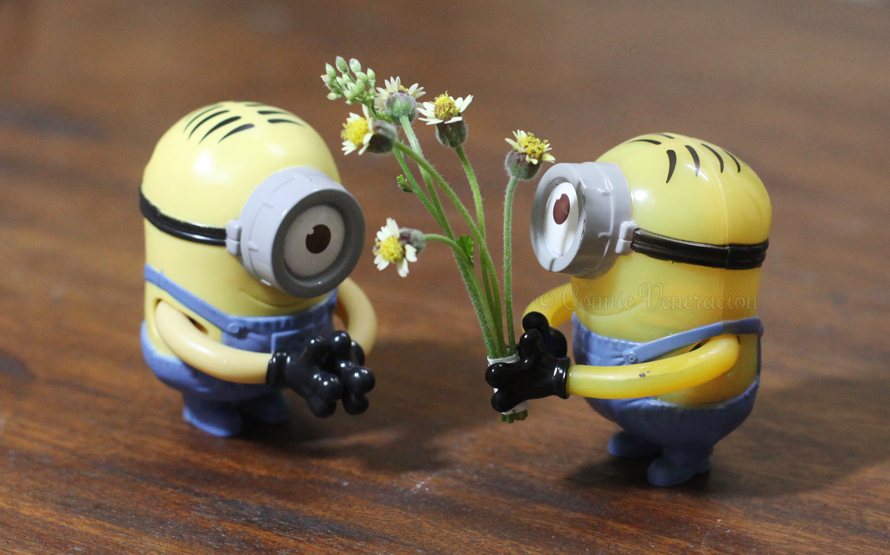 Brawo! Koniec quizu 
Dziękuje za udział 